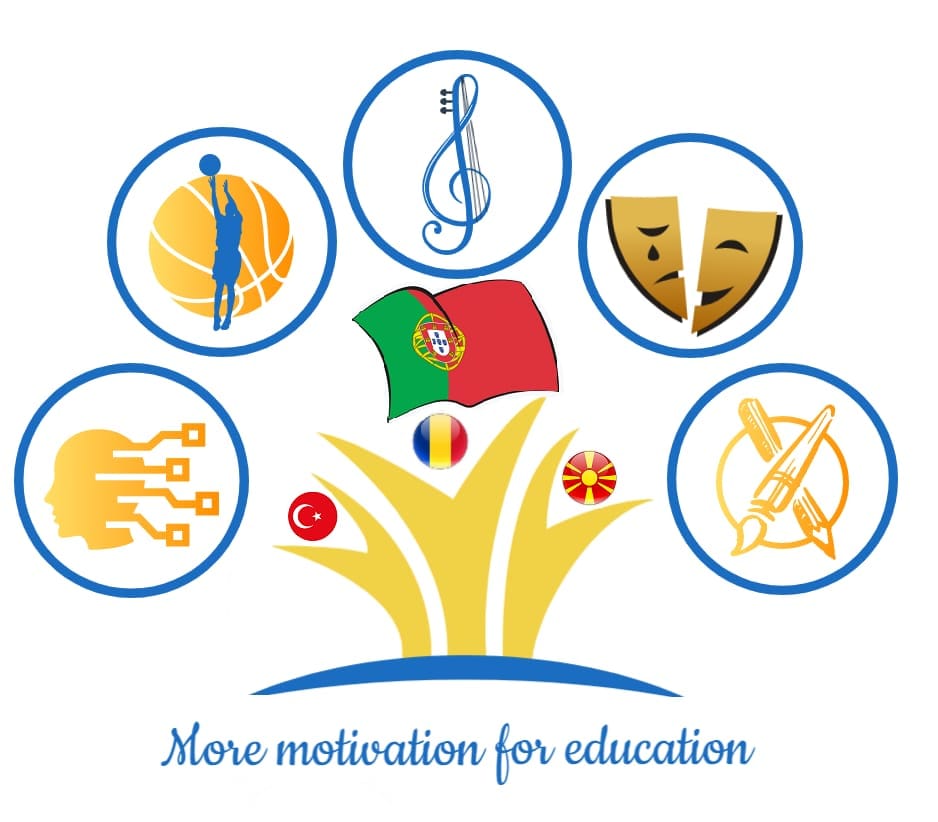 DISEMINATION

ERASMUS PROJECT: Short-term exchanges of groups of Pupils 
2020-1-PT01-KA229-078448
PRIMARY MUNICIPAL SCHOOL DITURIA
SARAJ/NORTH MACEDONIA
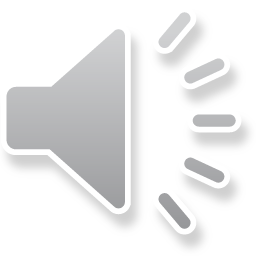 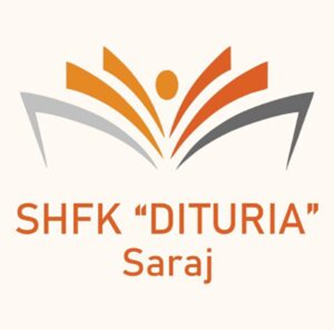 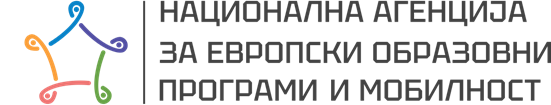 30/11/2023
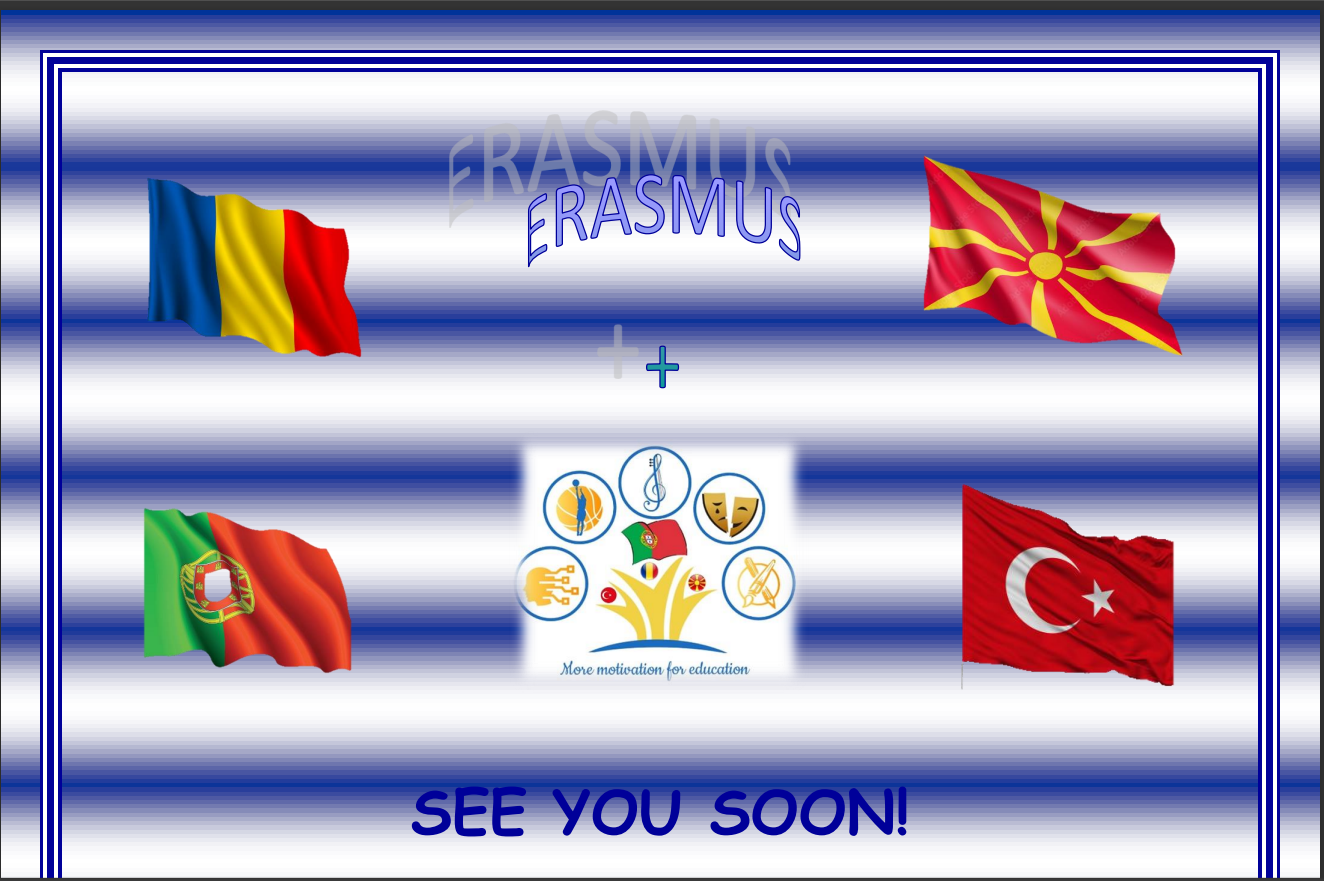 [Speaker Notes: an open-source platform provided by the European Commission.]
FIRST MOBILITY SPORT– ANAMUR, MERSIN, TURKEY
23 – 27.05.2022
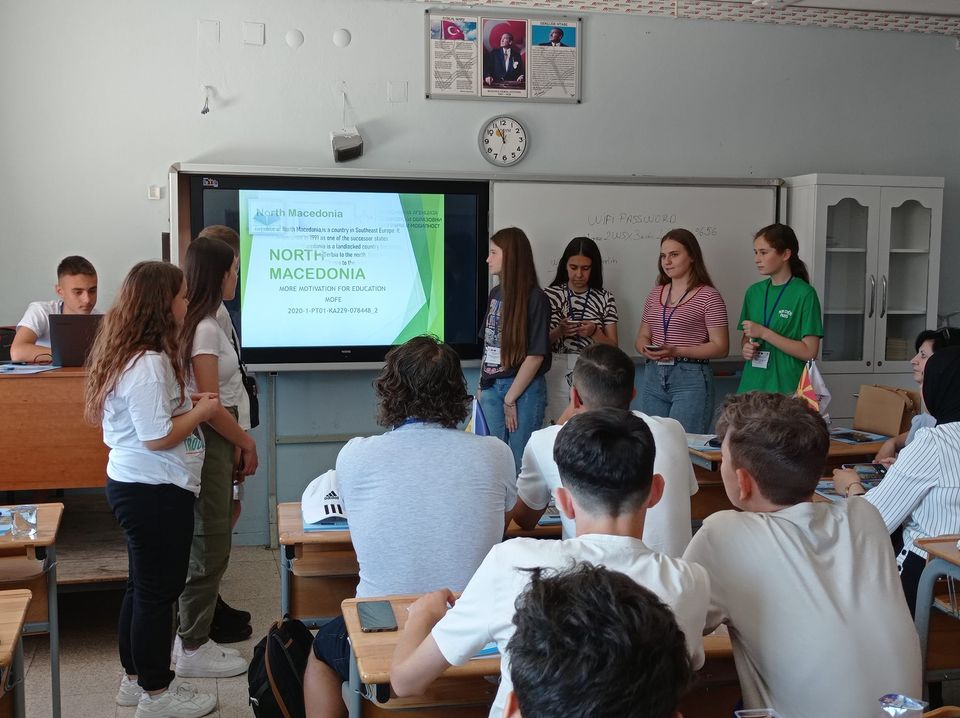 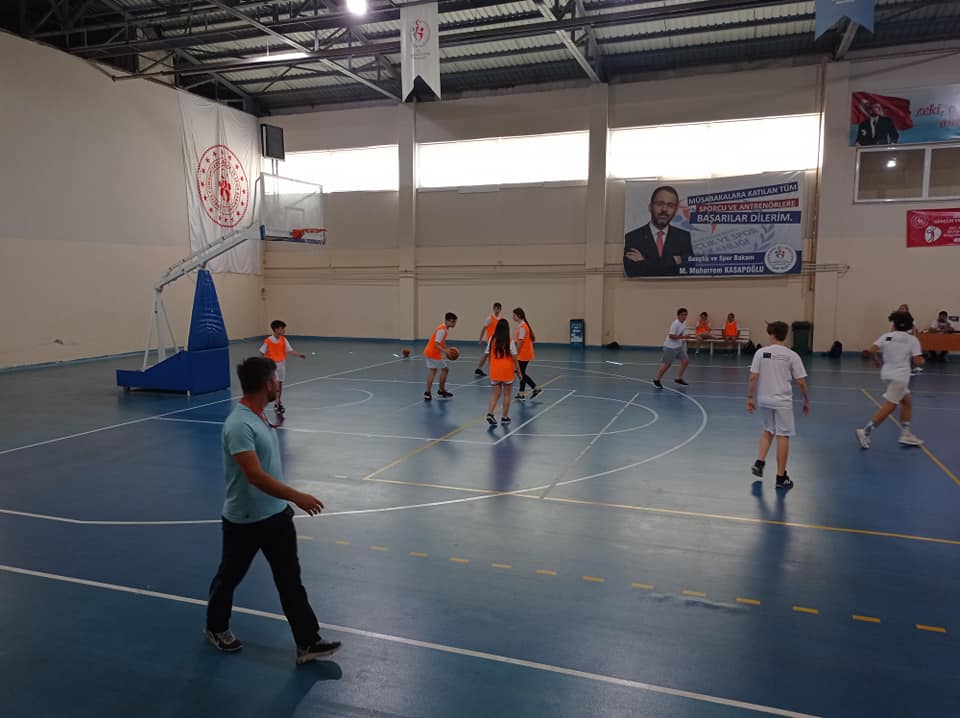 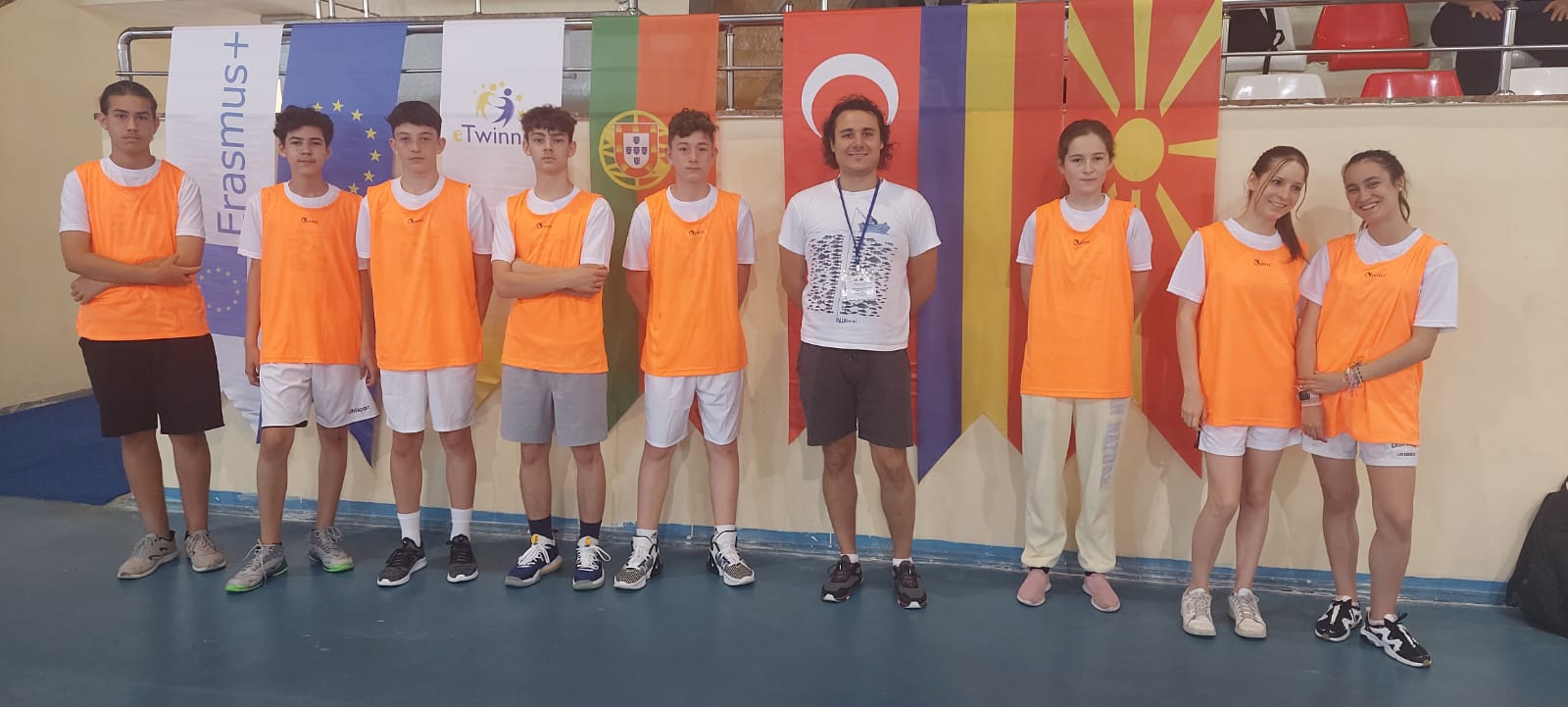 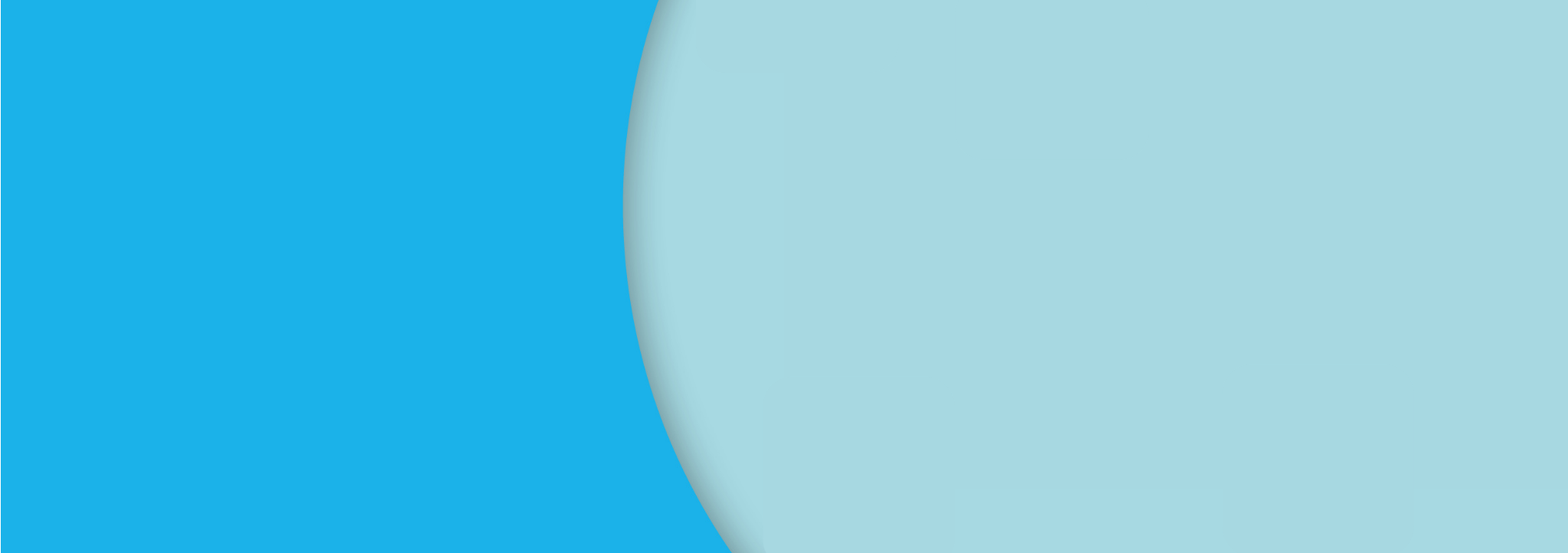 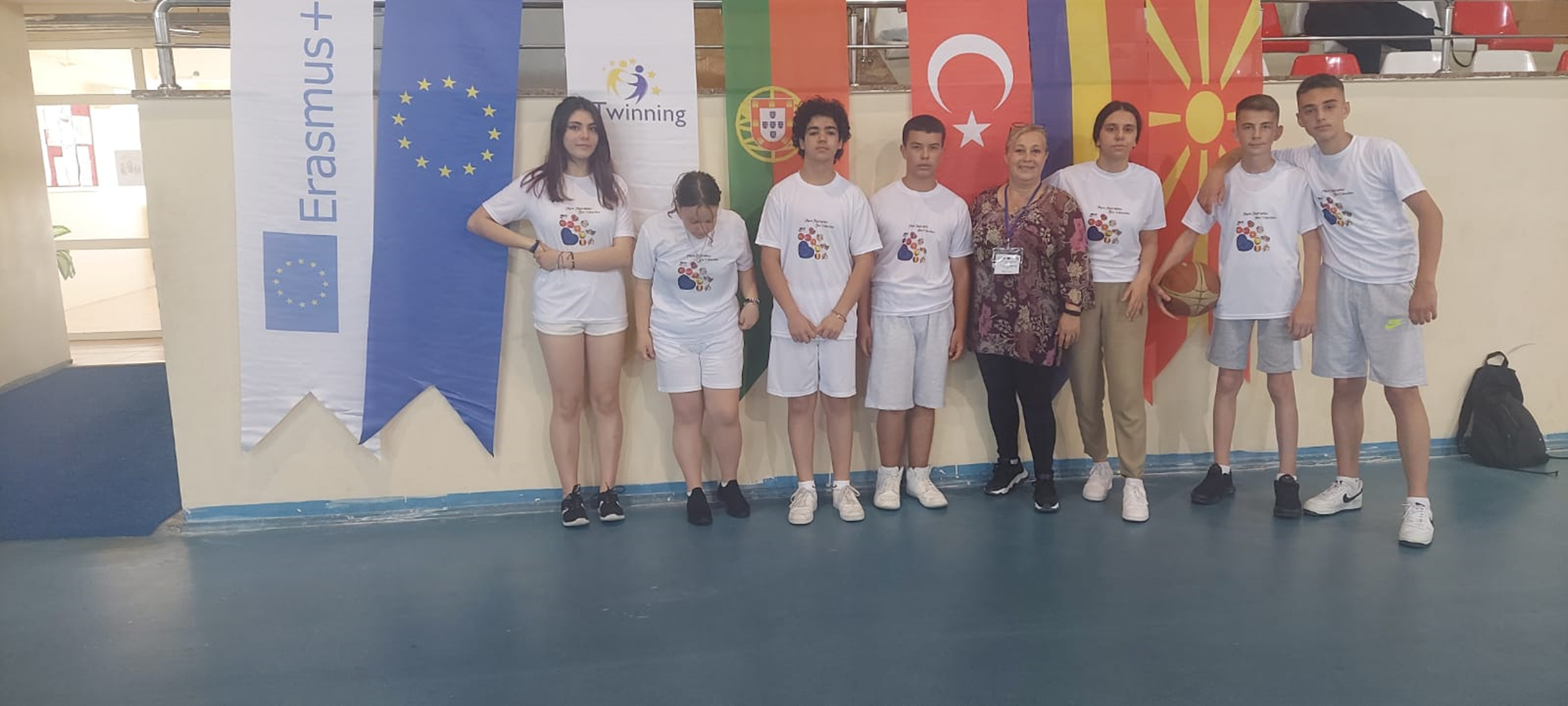 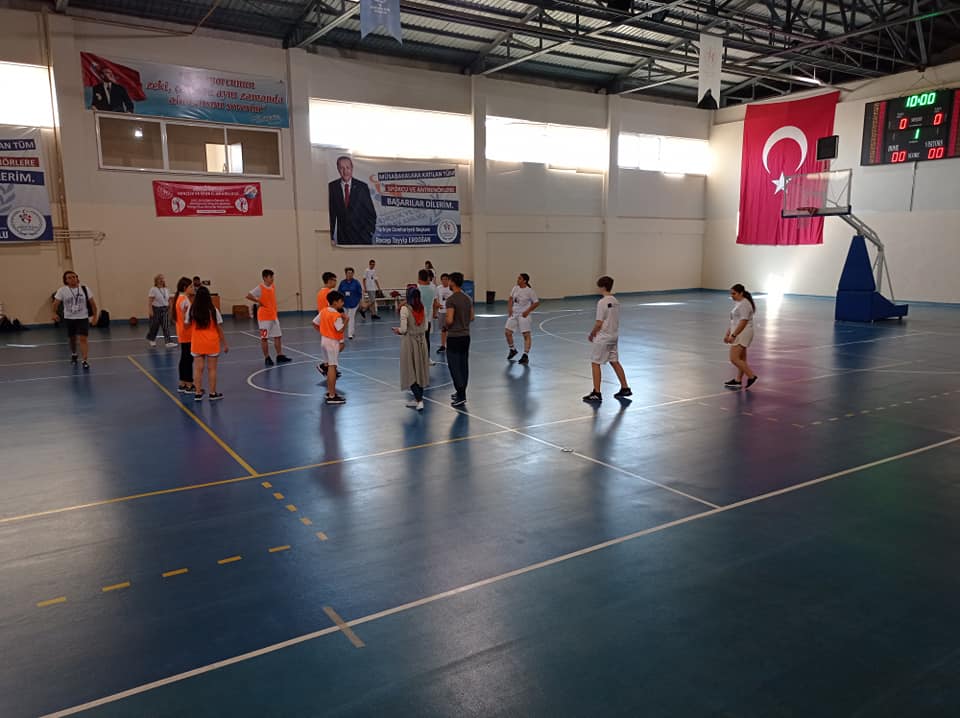 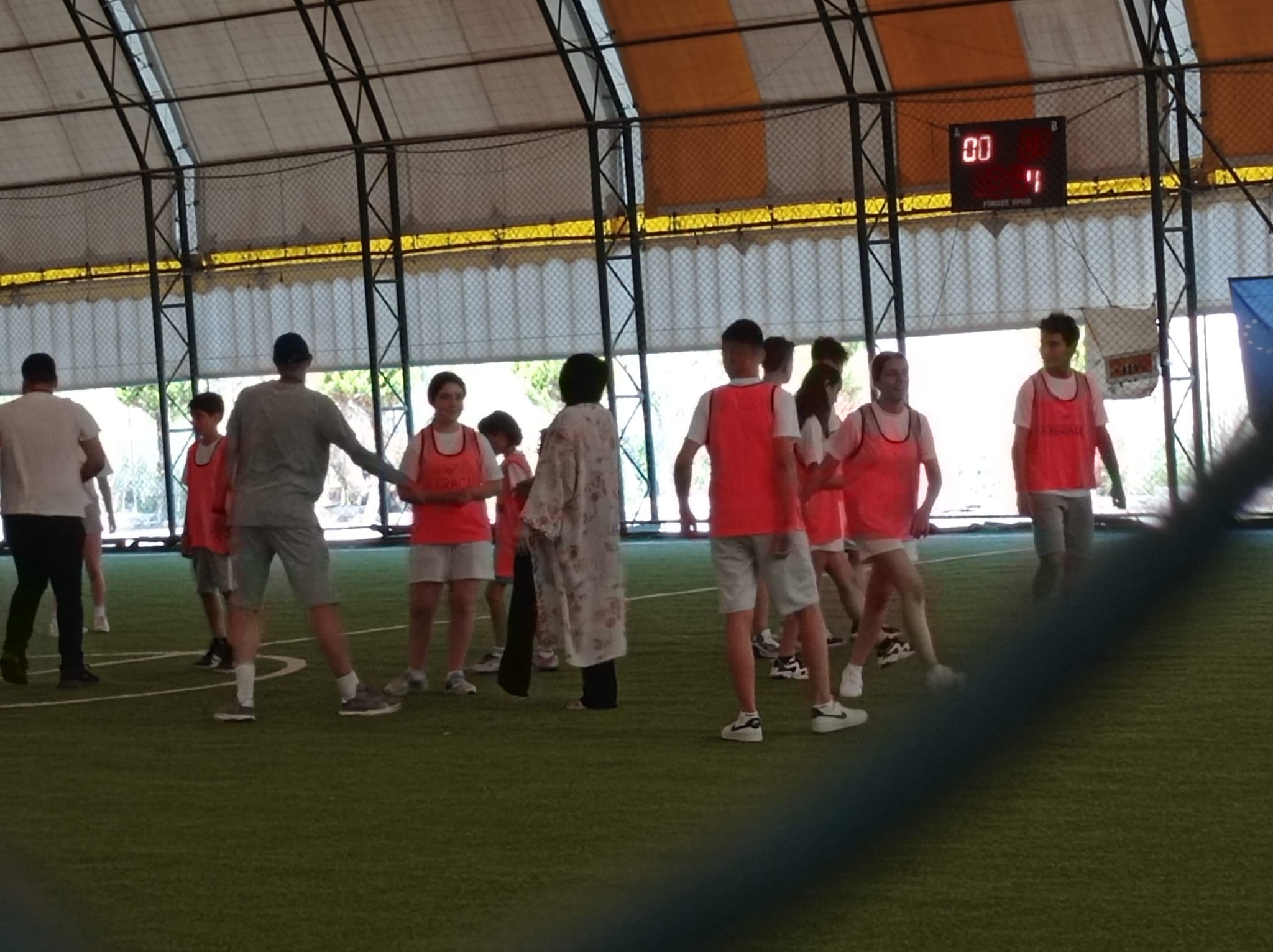 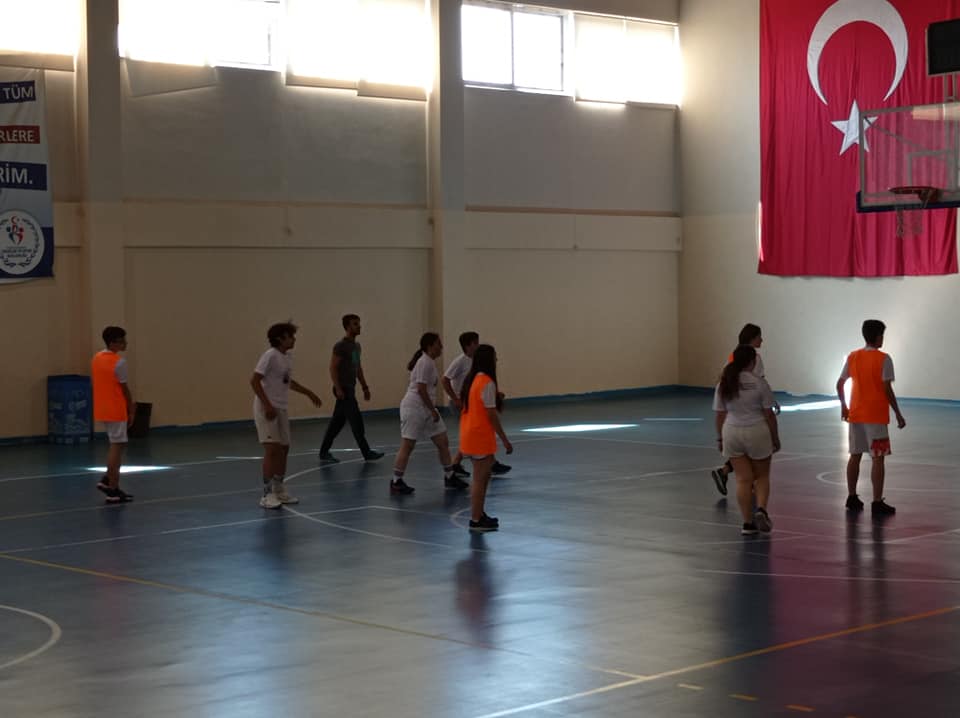 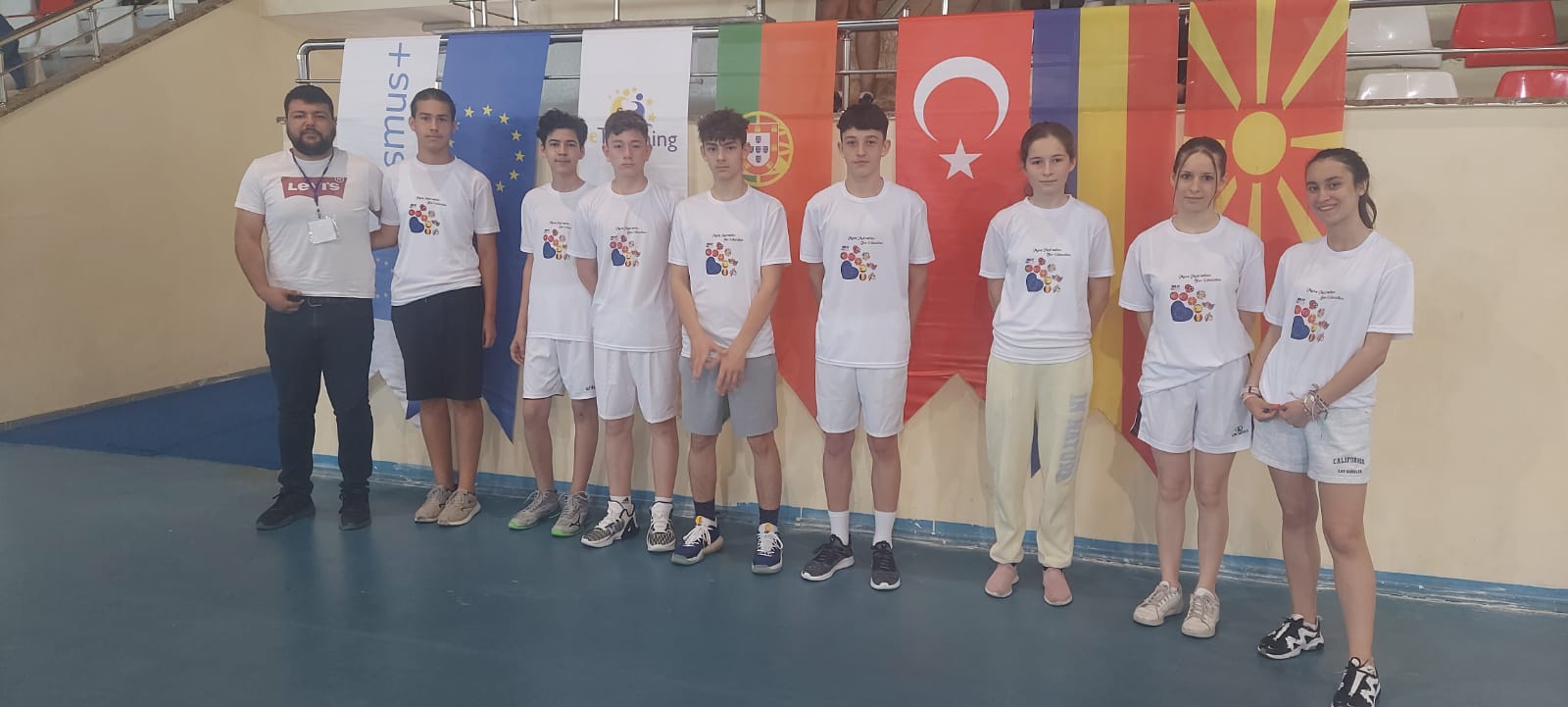 SECOND MOBILITY MUSIC – DITURIA, SARAJ, NORTH MACEDONIA
14 – 18.11.2022
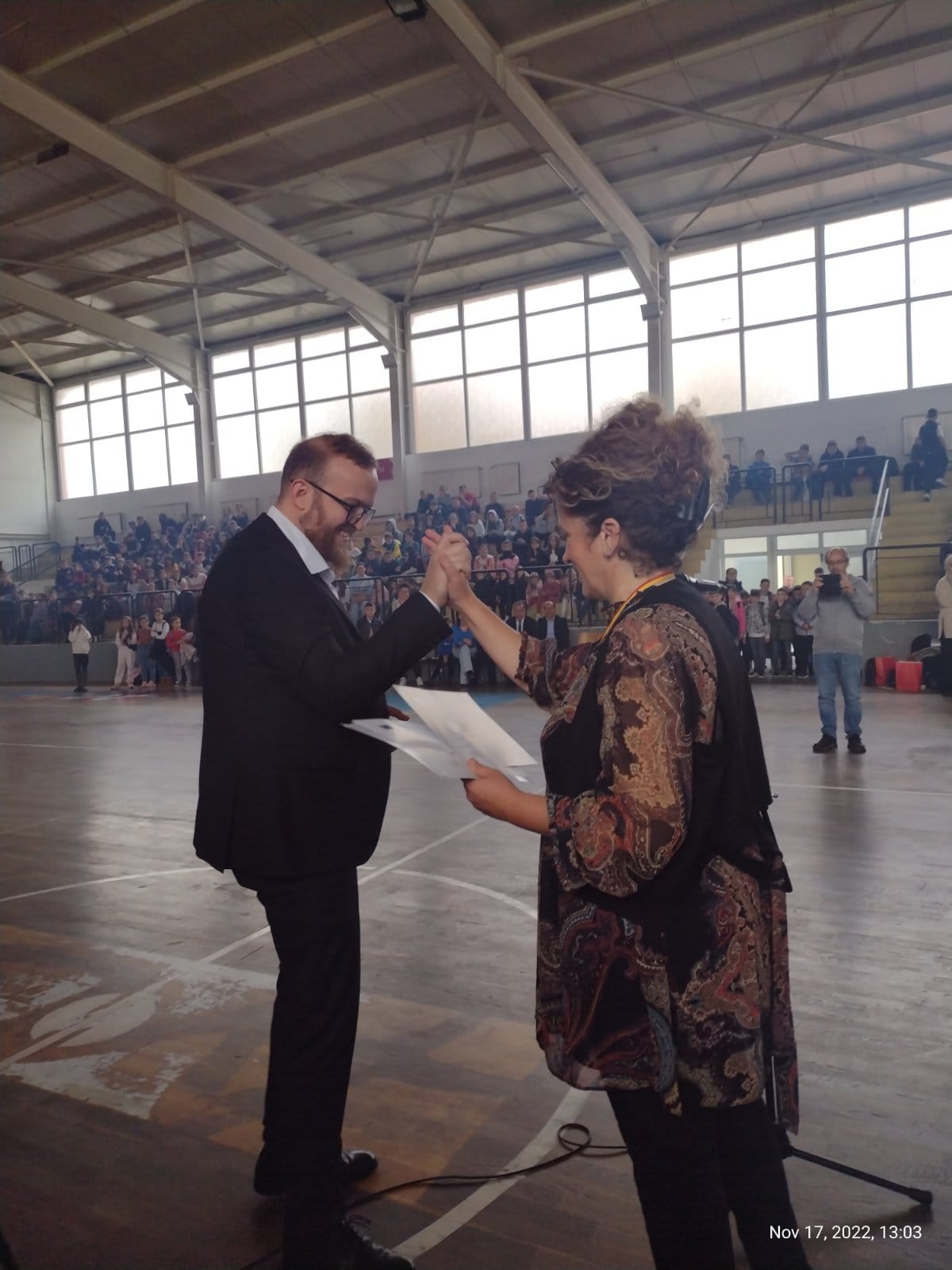 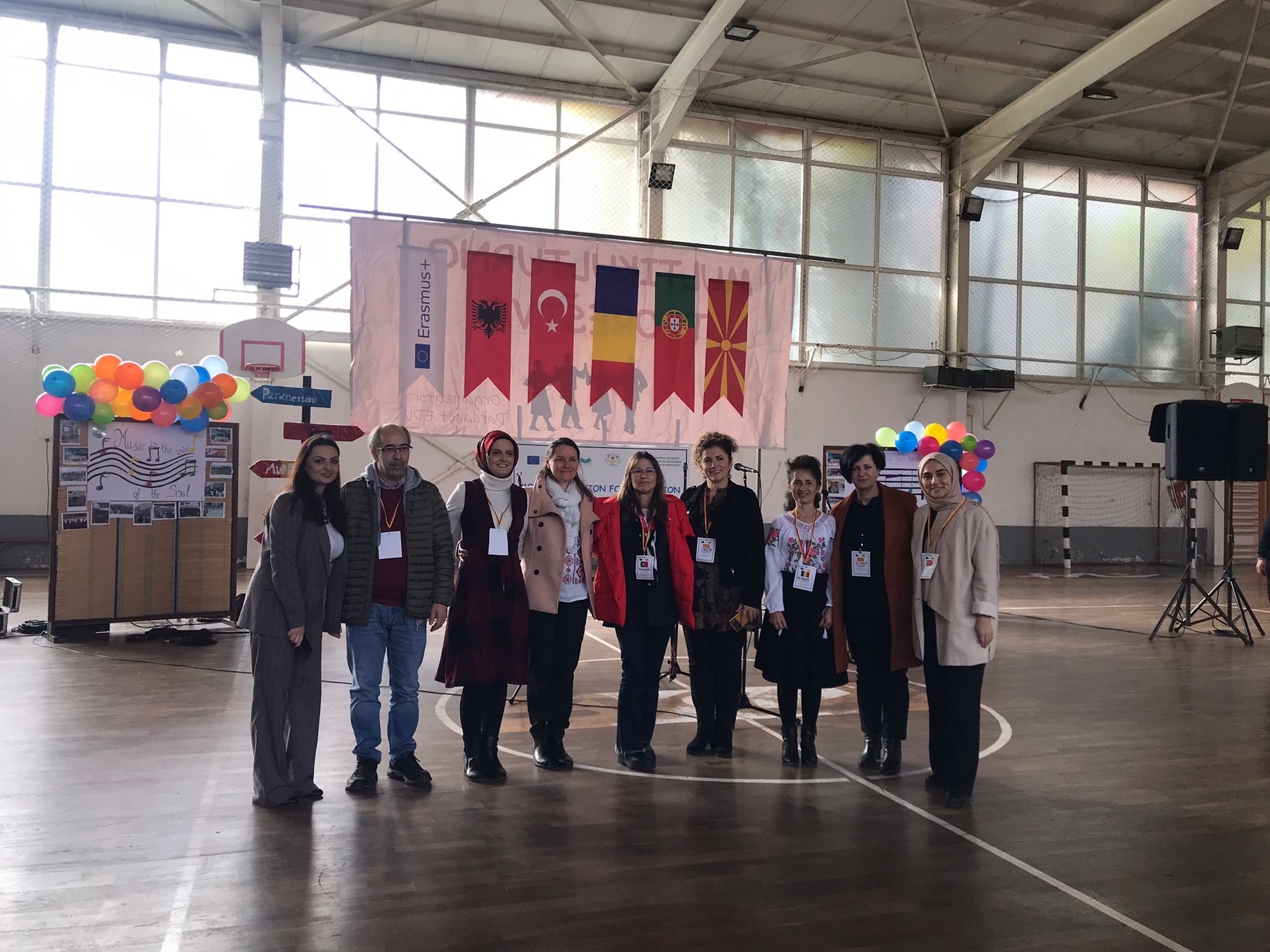 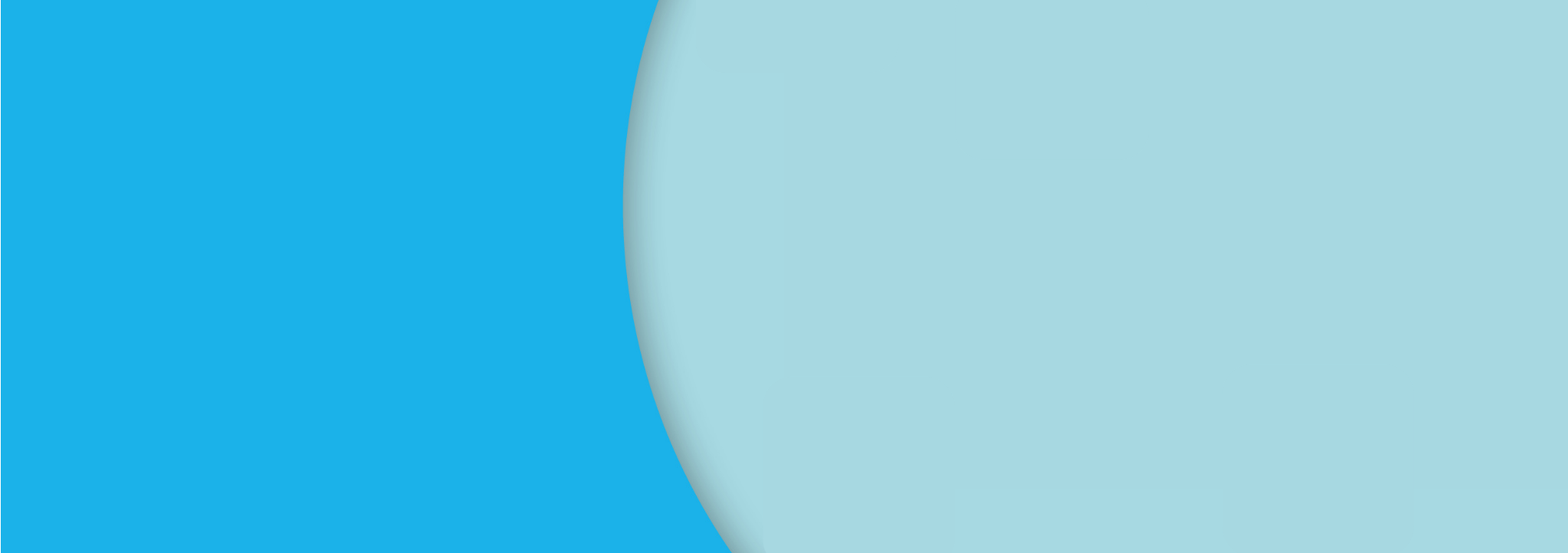 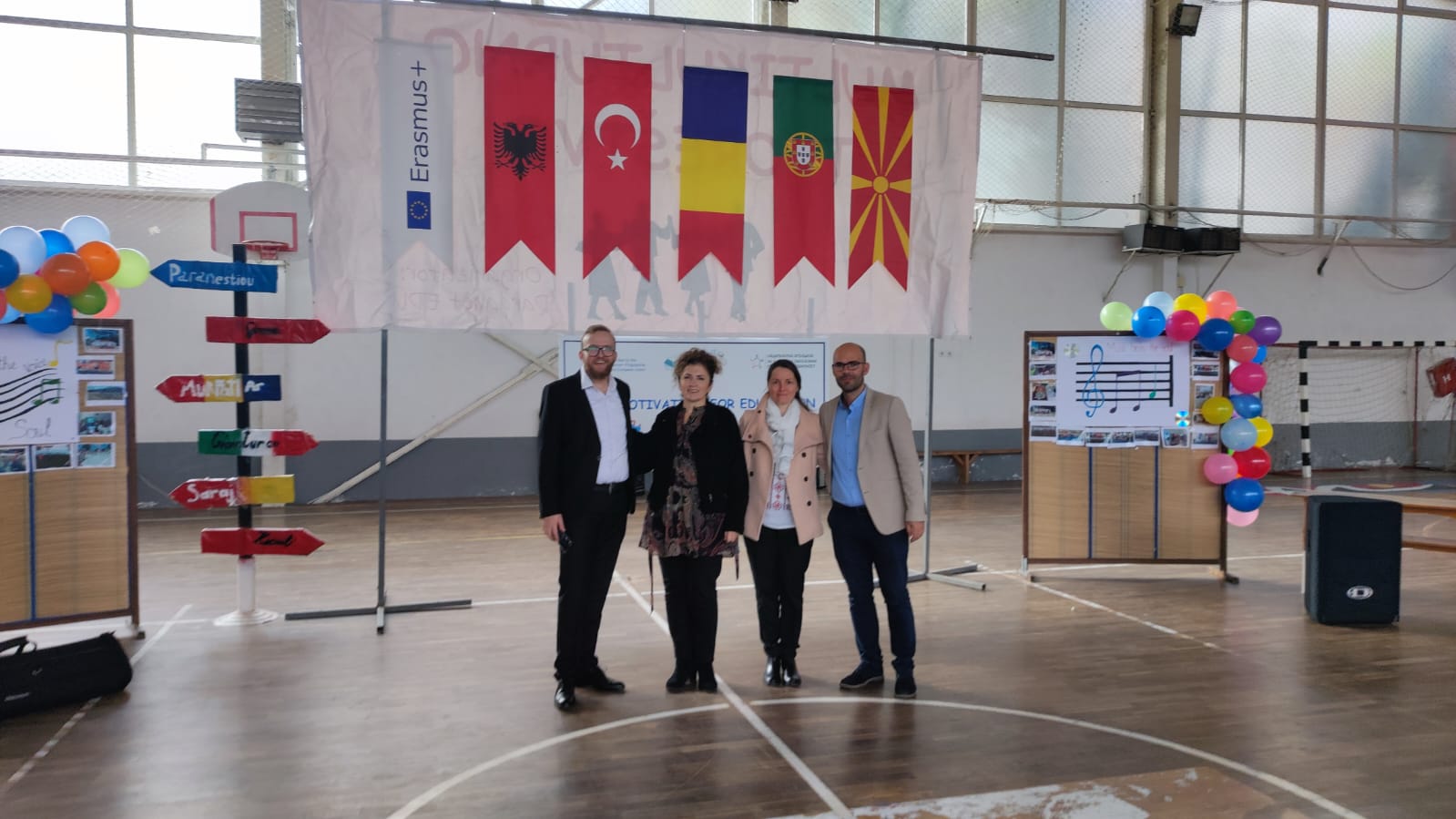 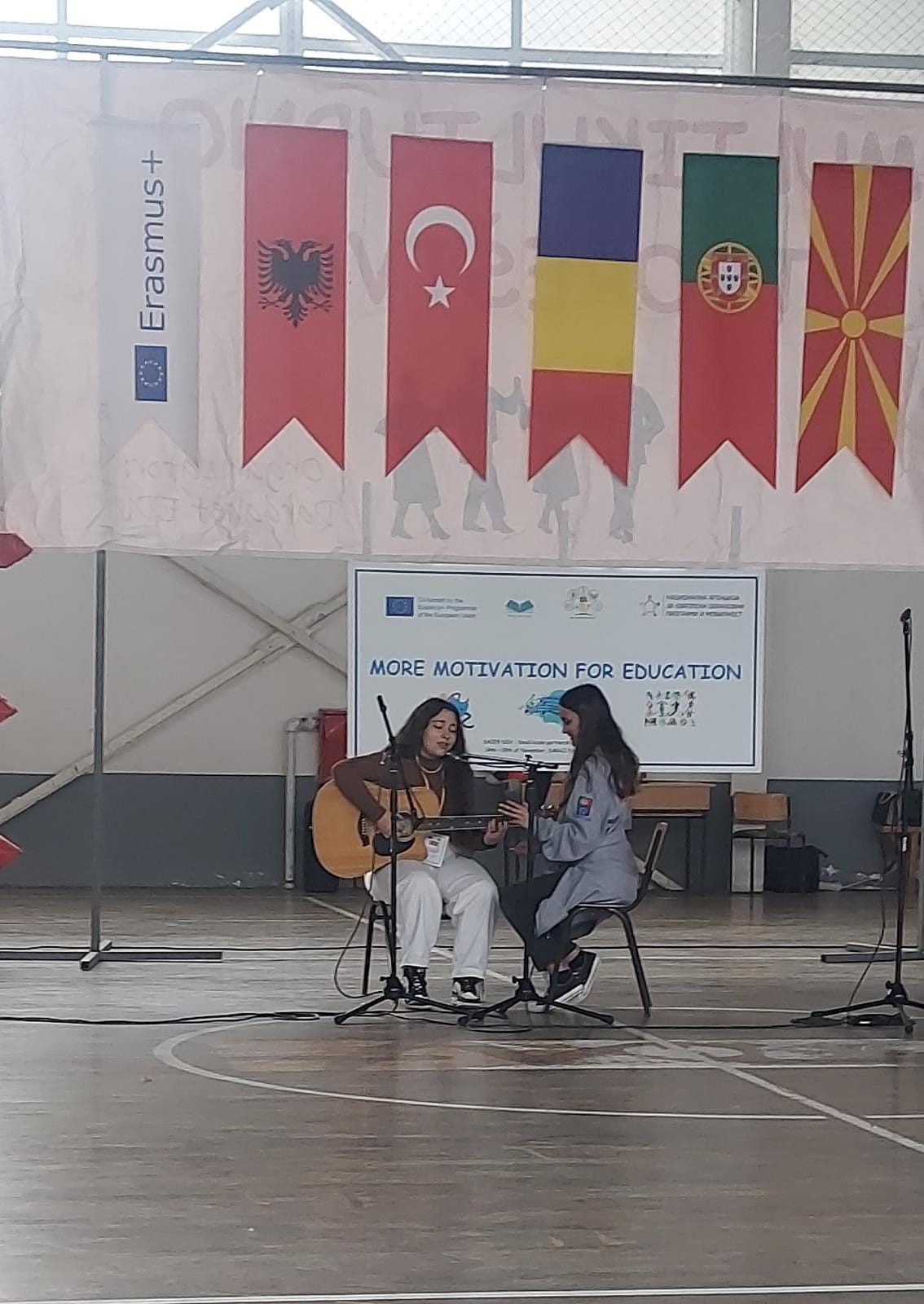 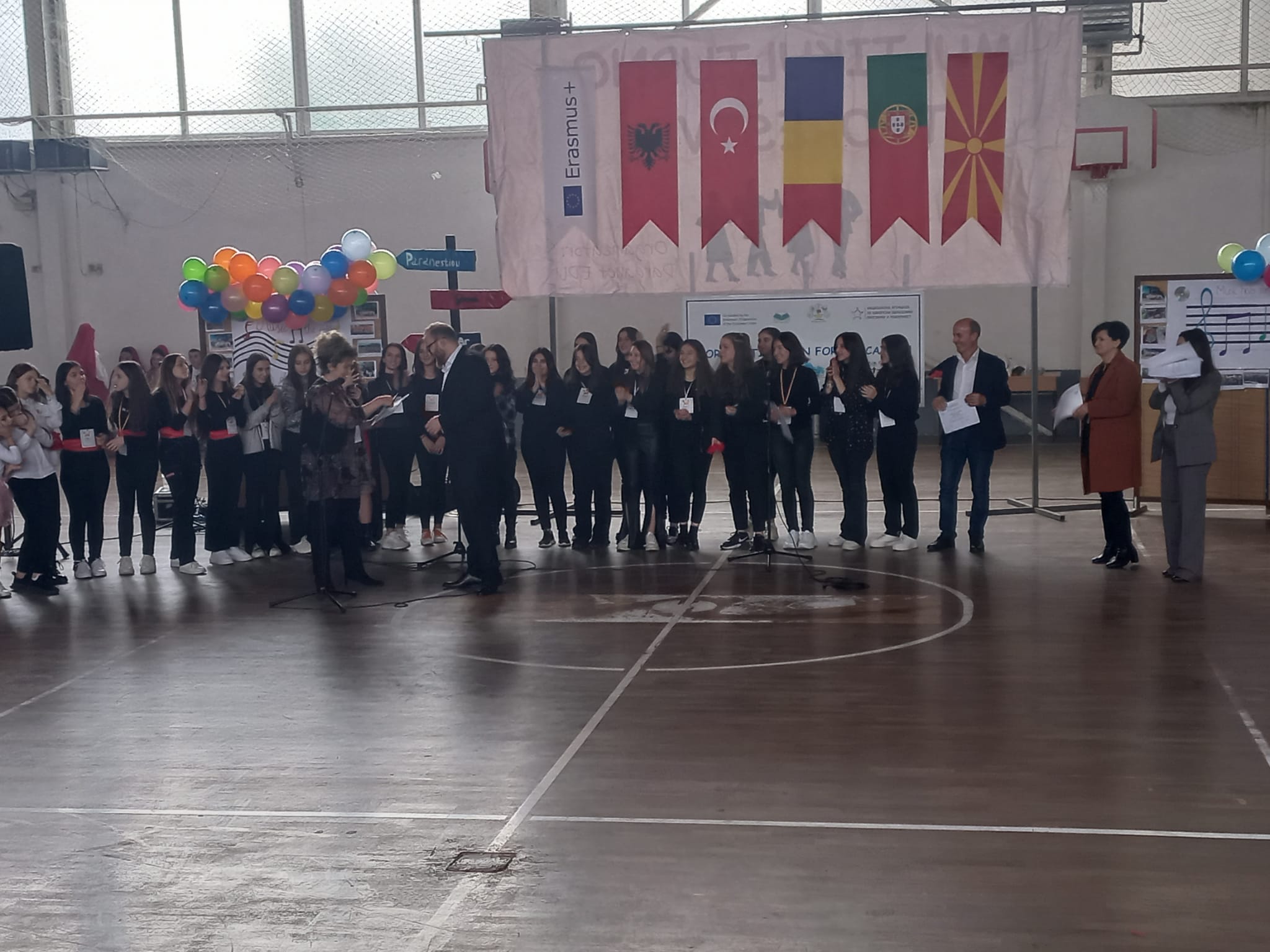 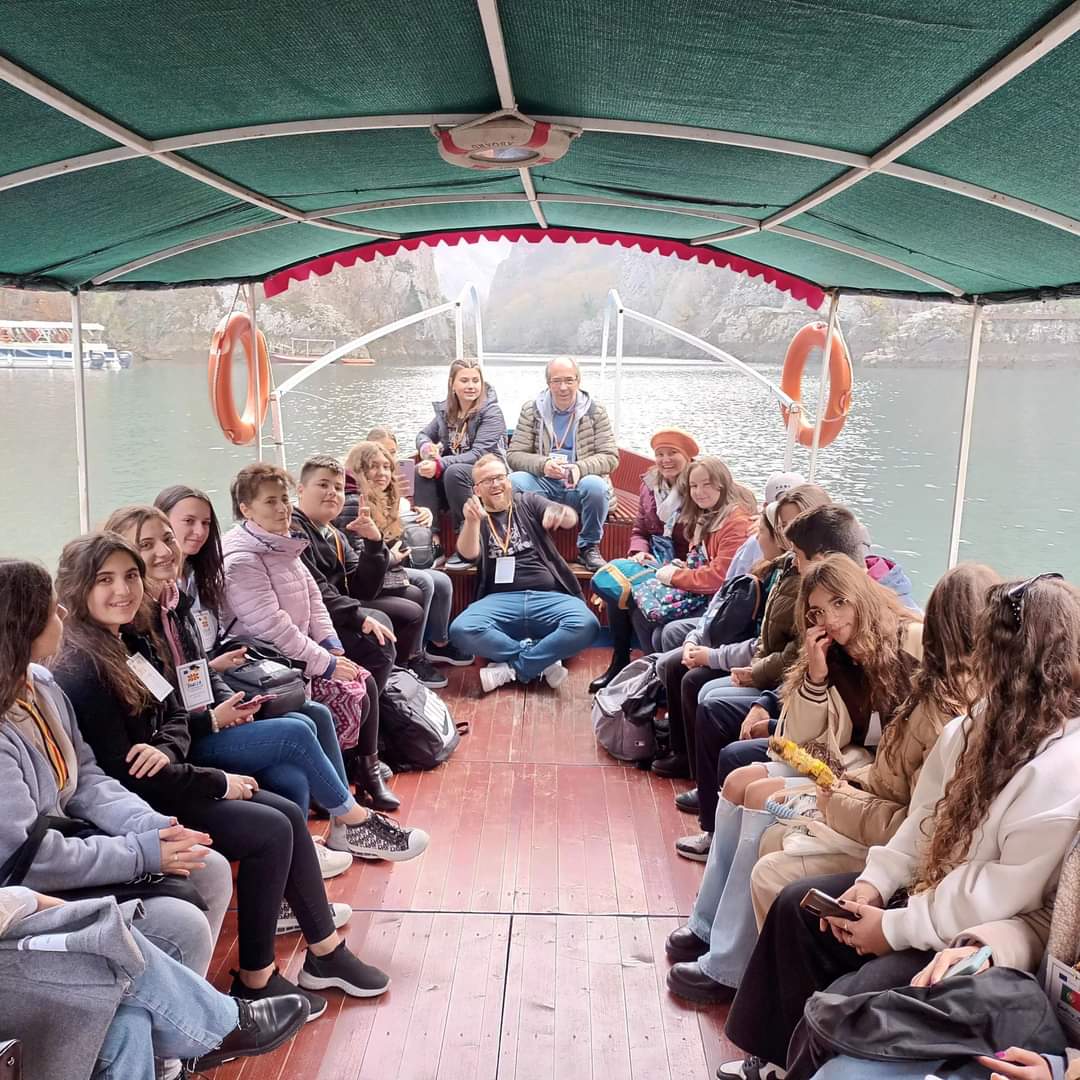 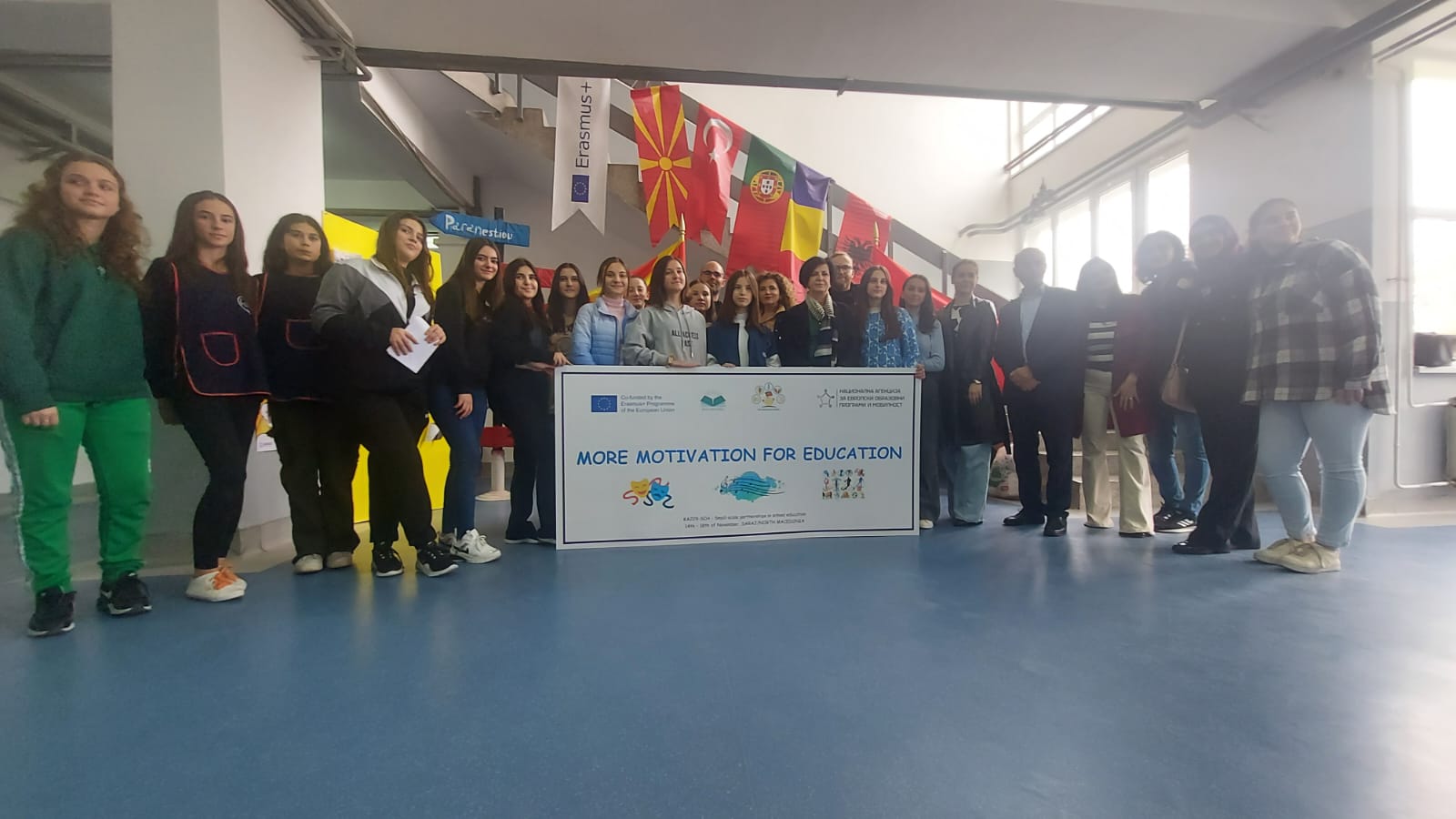 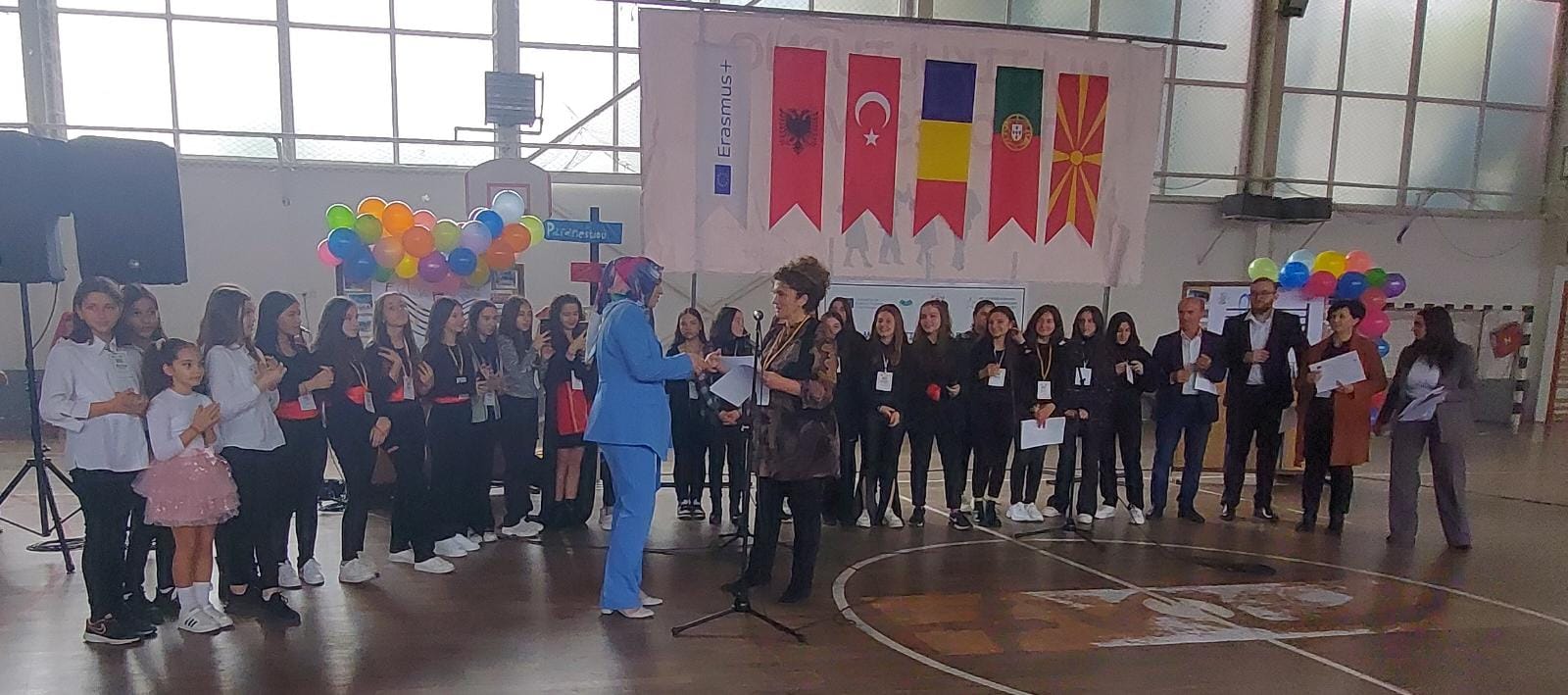 THIRD MOBILITY ART– BUCHUREST, ROMANIA
06 – 09.06.2023
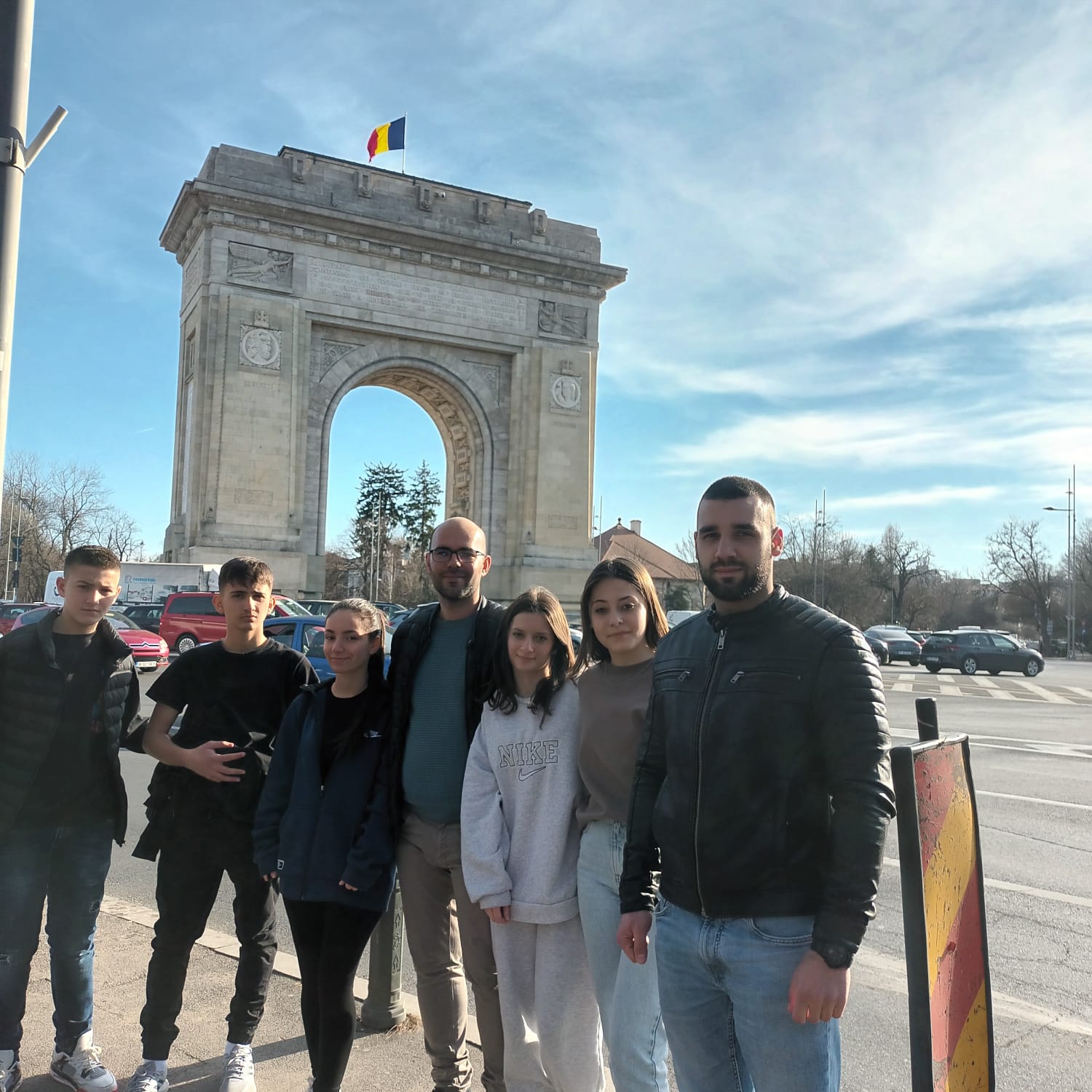 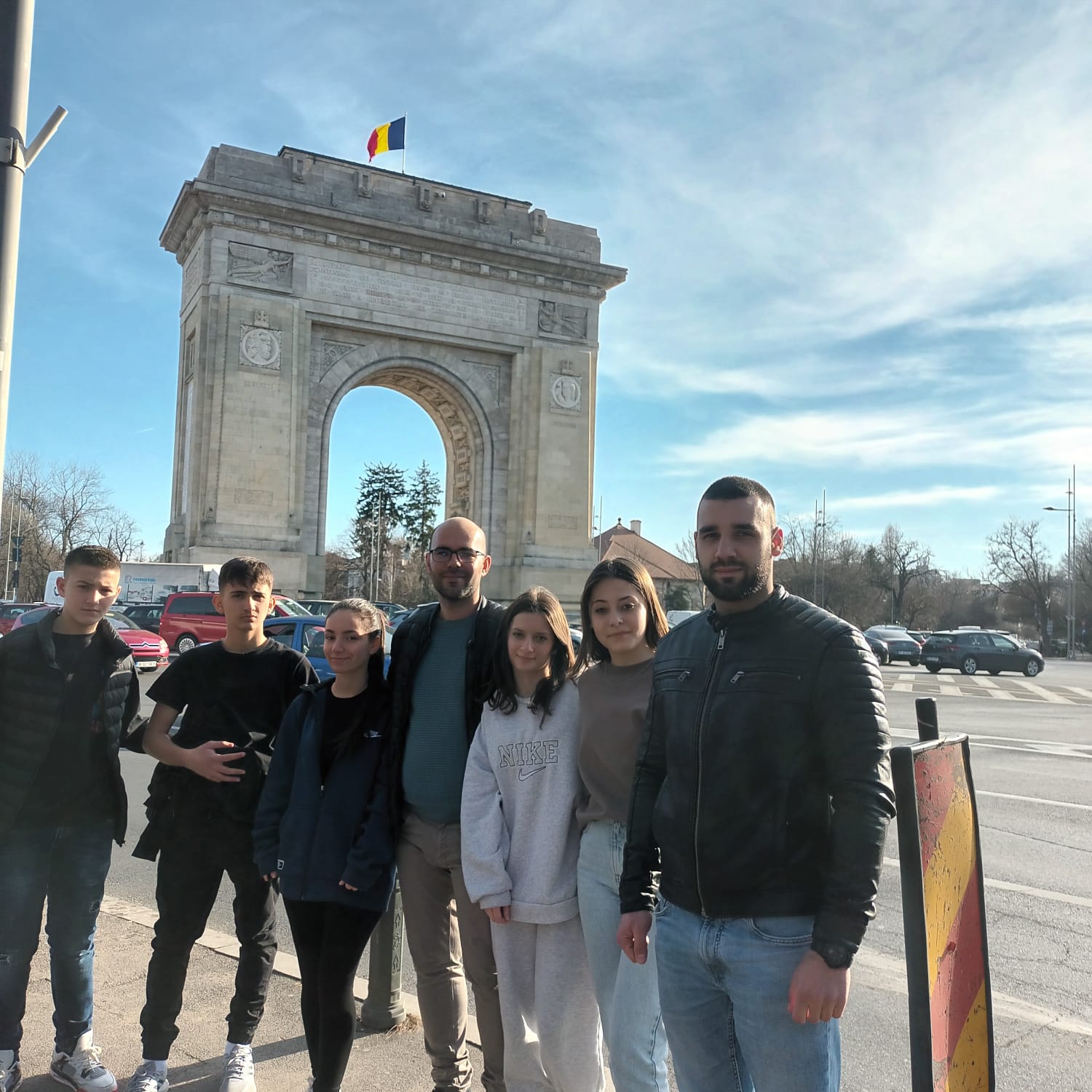 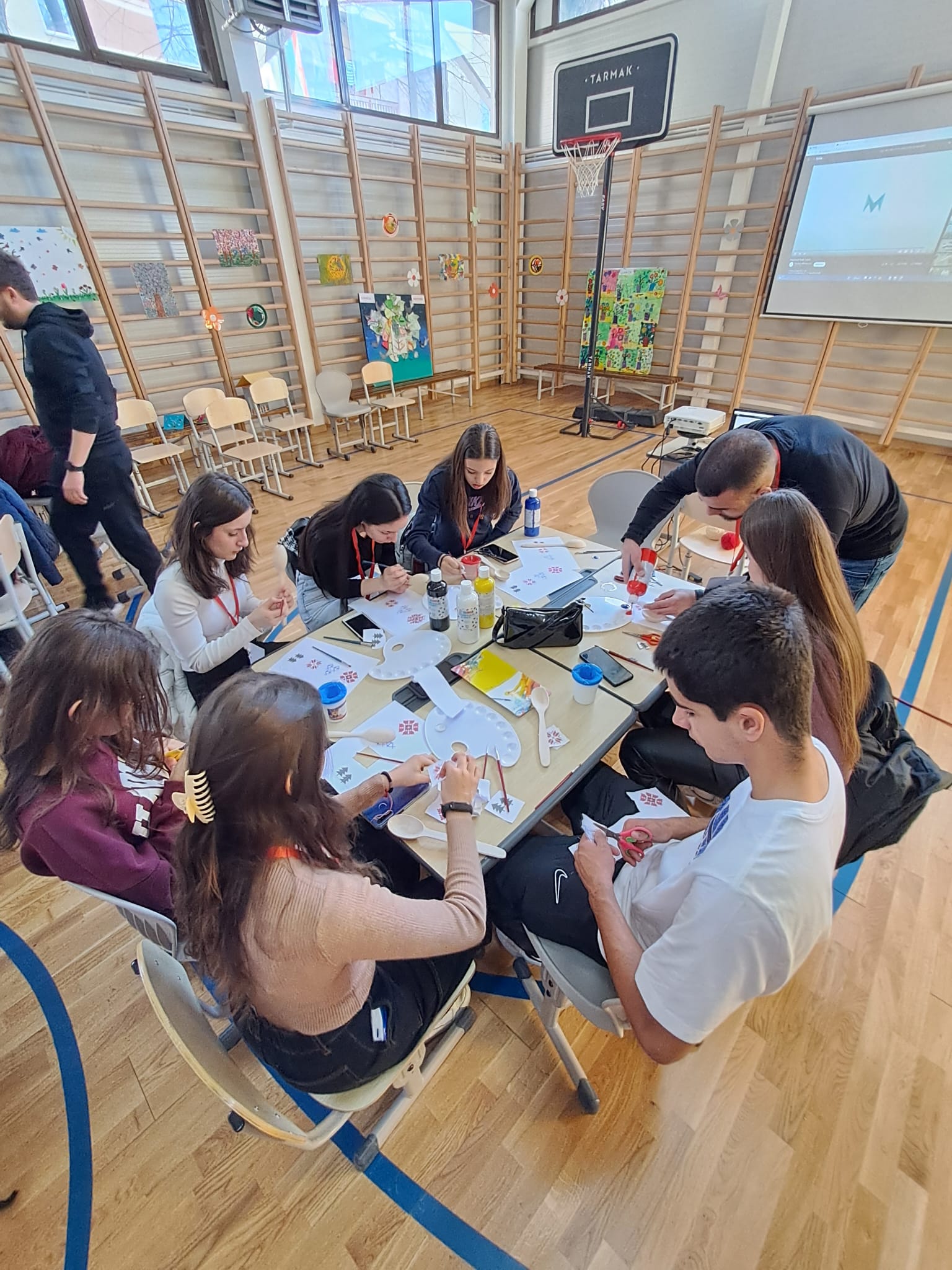 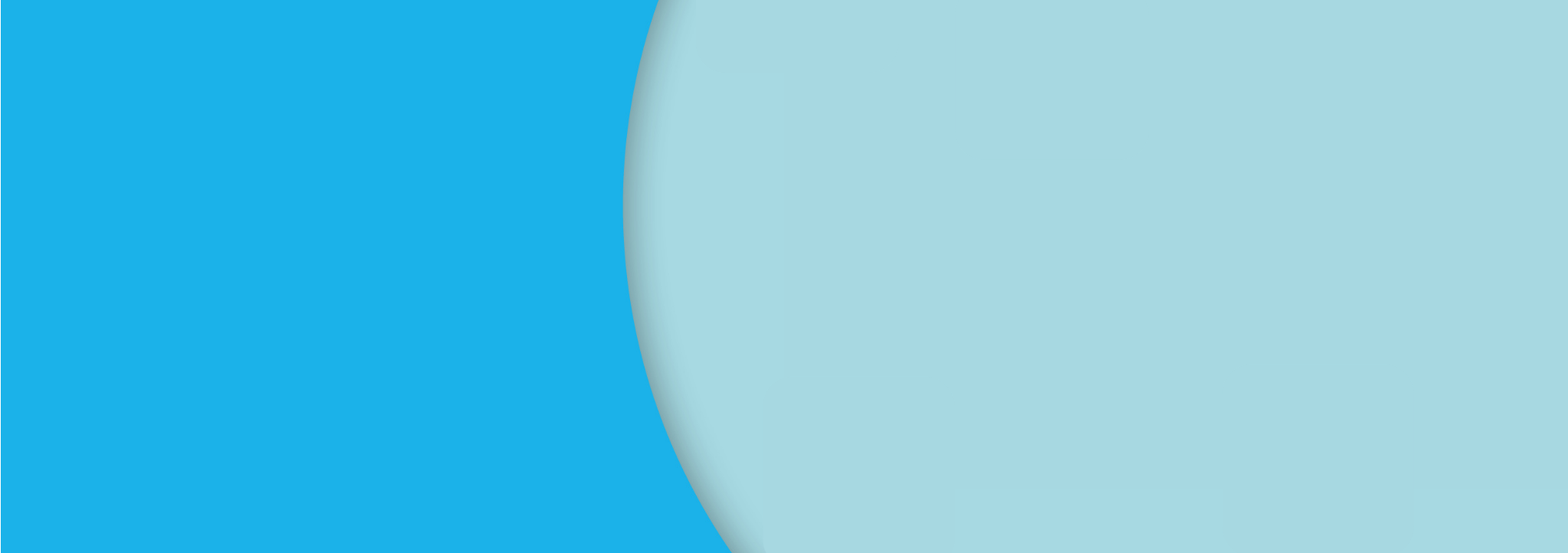 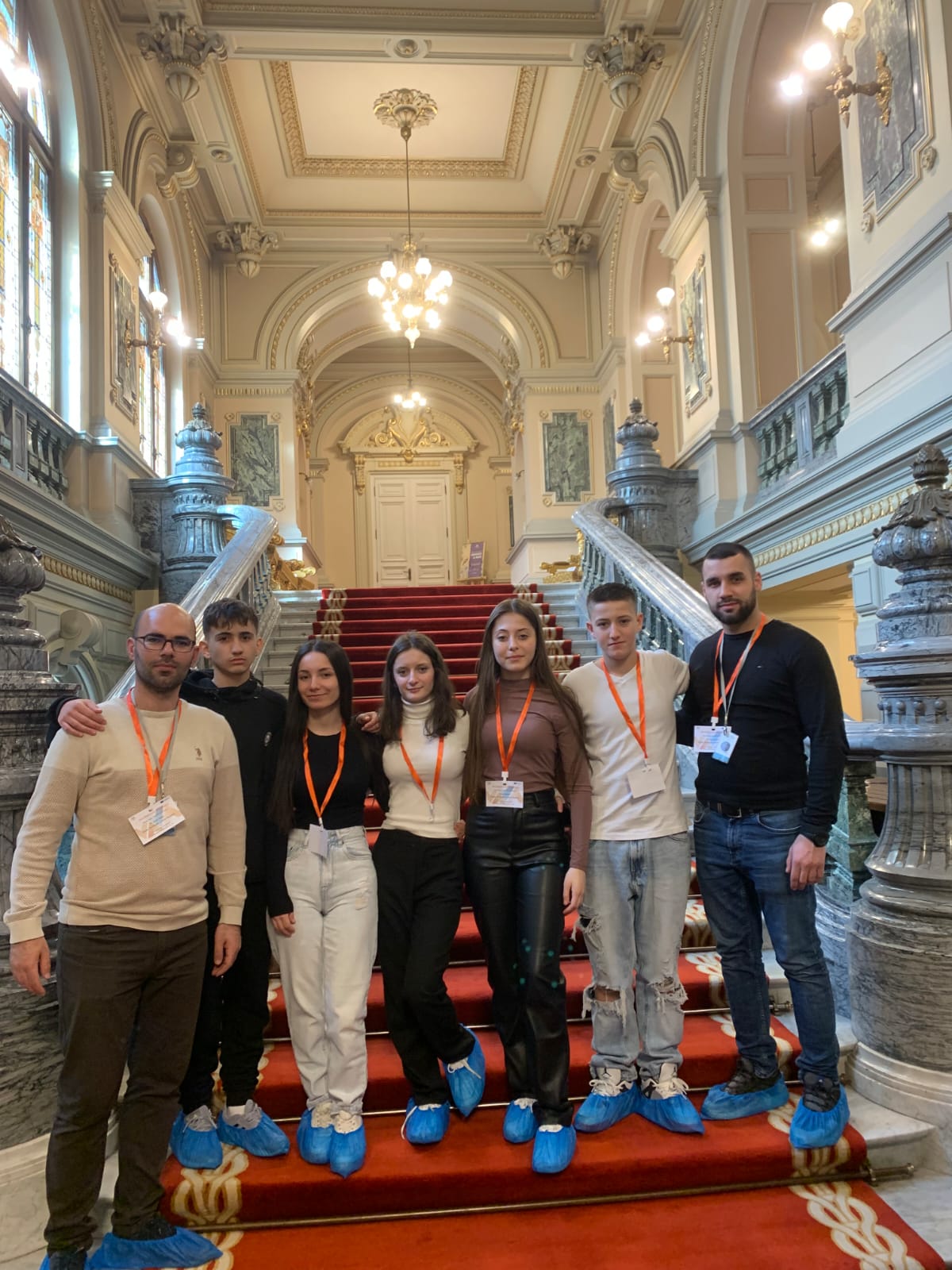 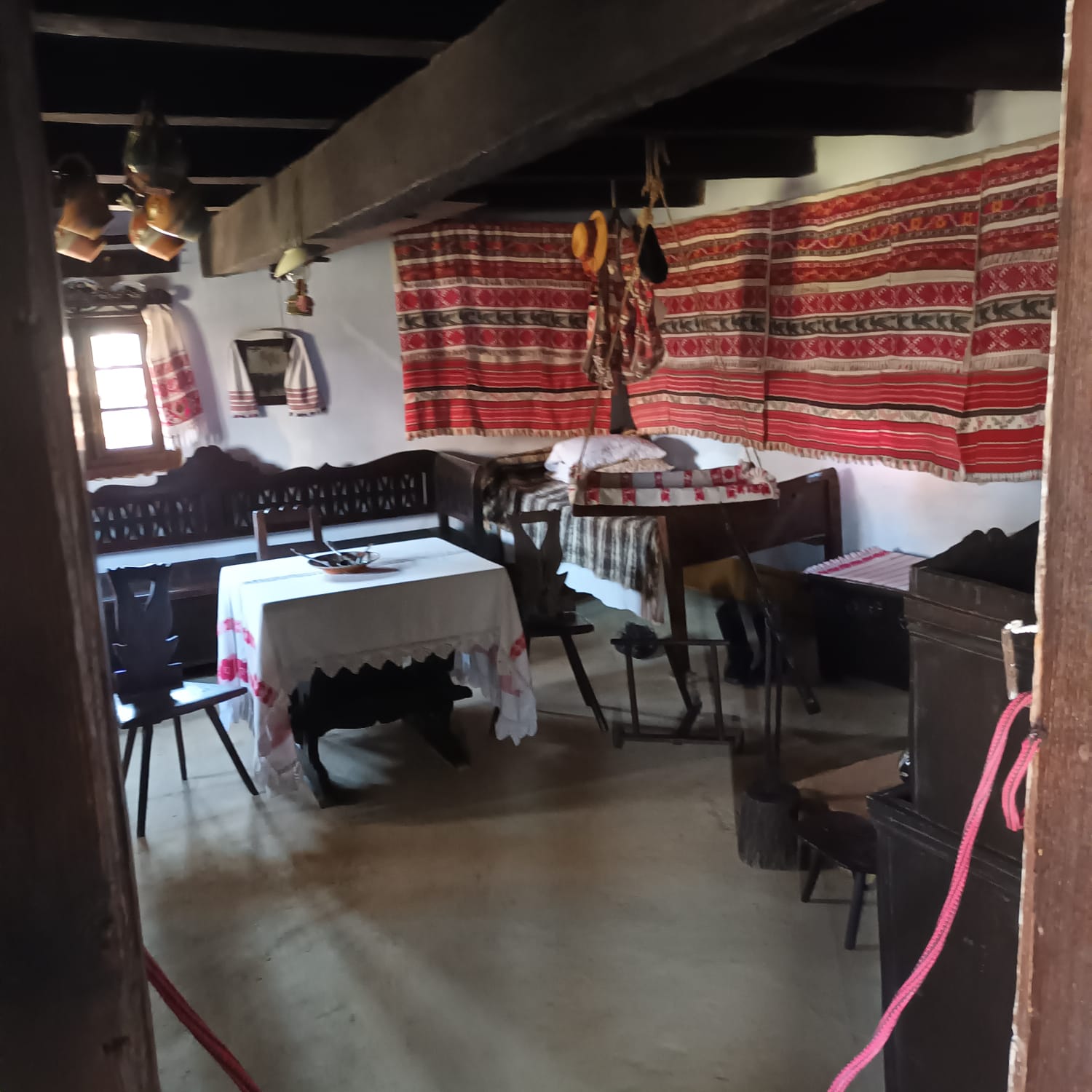 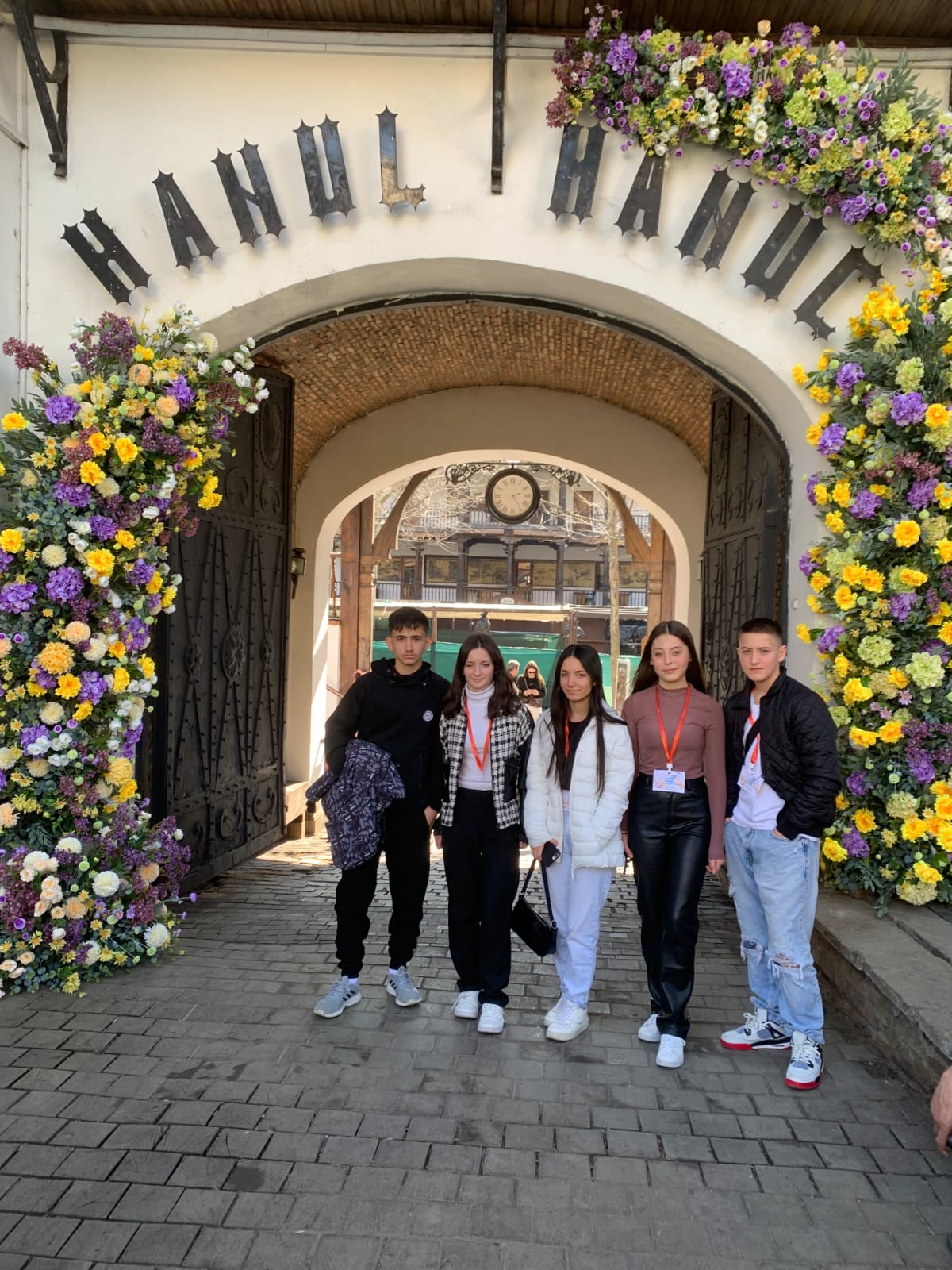 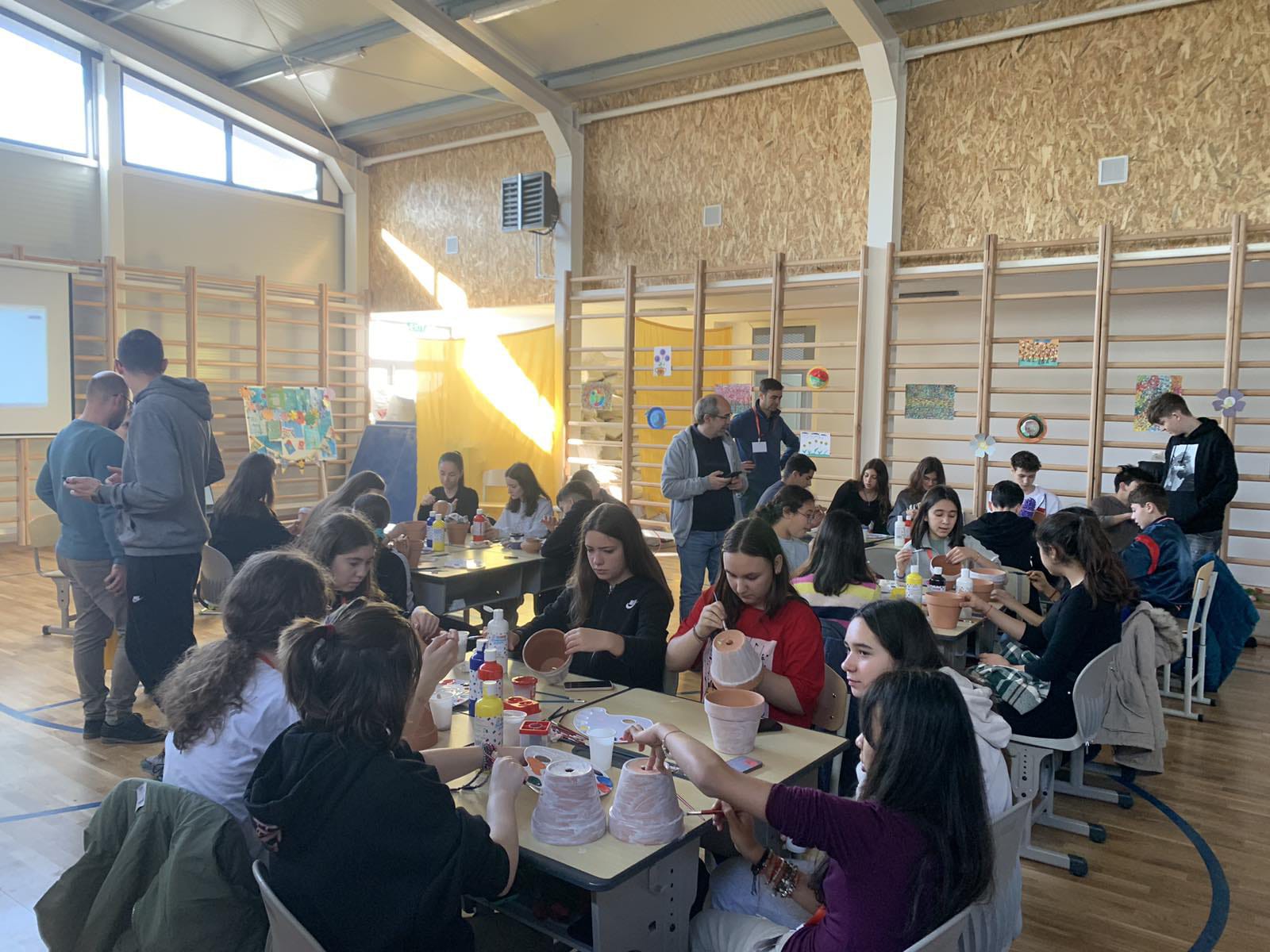 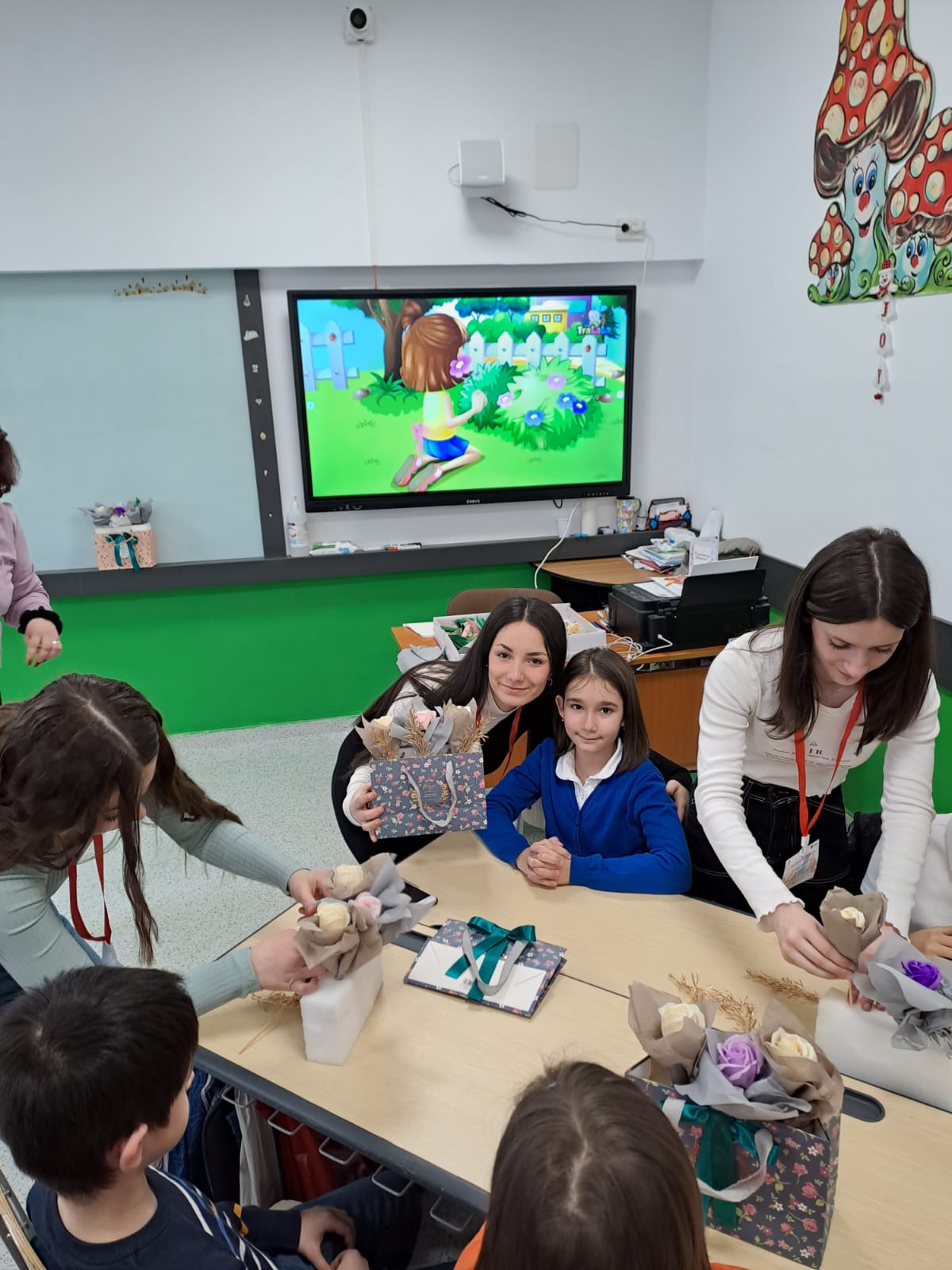 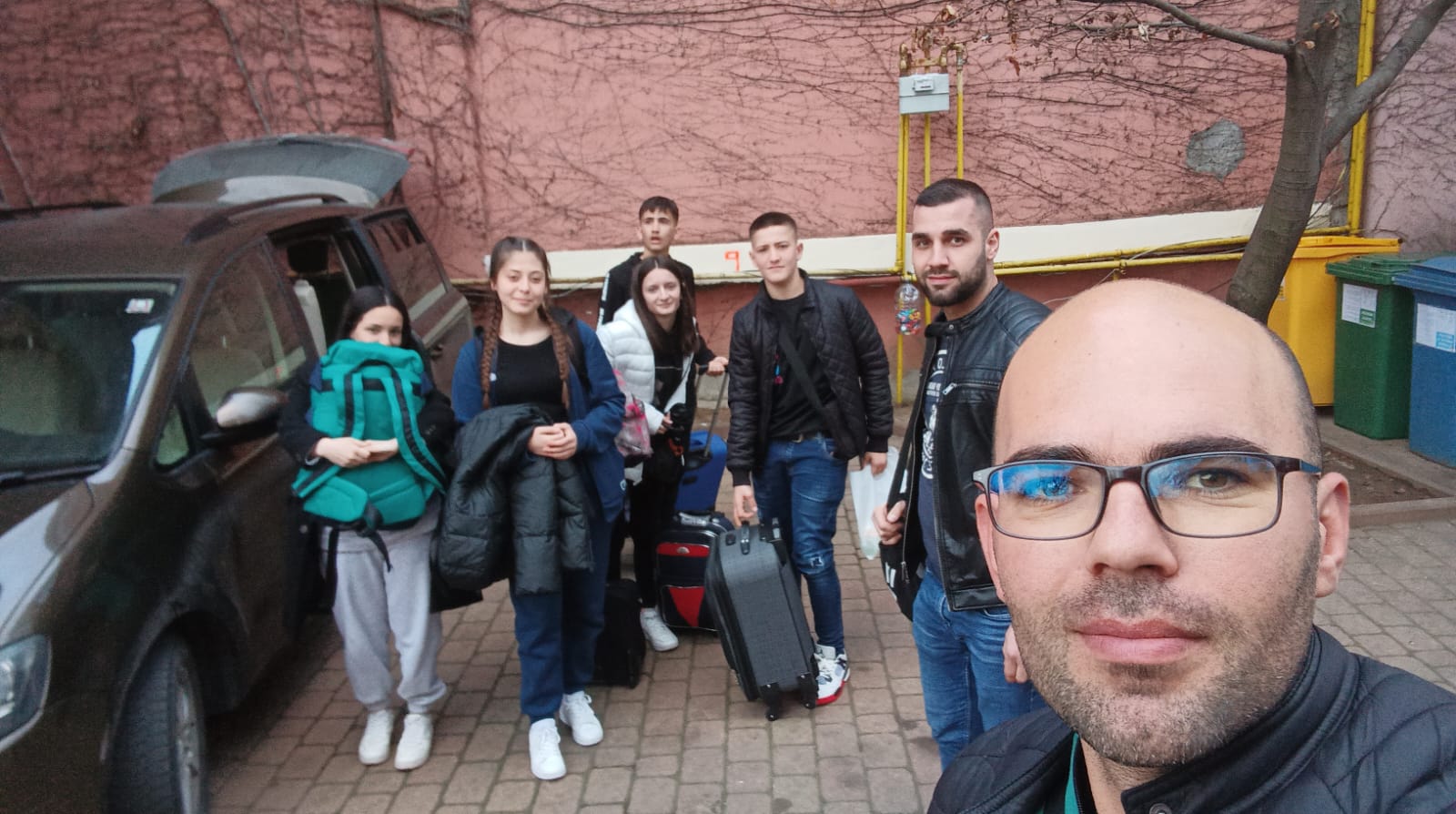 FOURTH MOBILITY SPORT– TADIM, PORTUGAL
5 – 10.03.2023
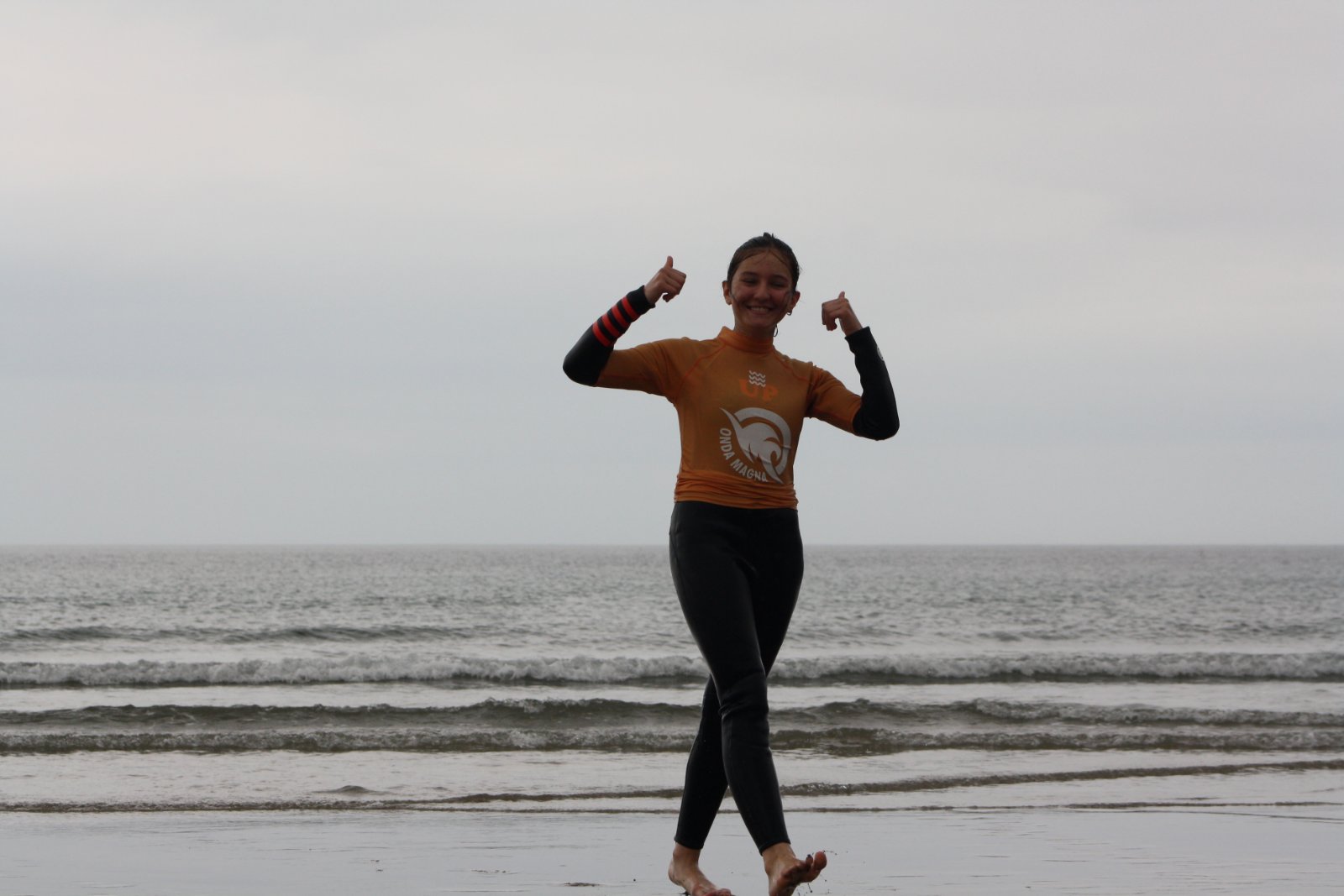 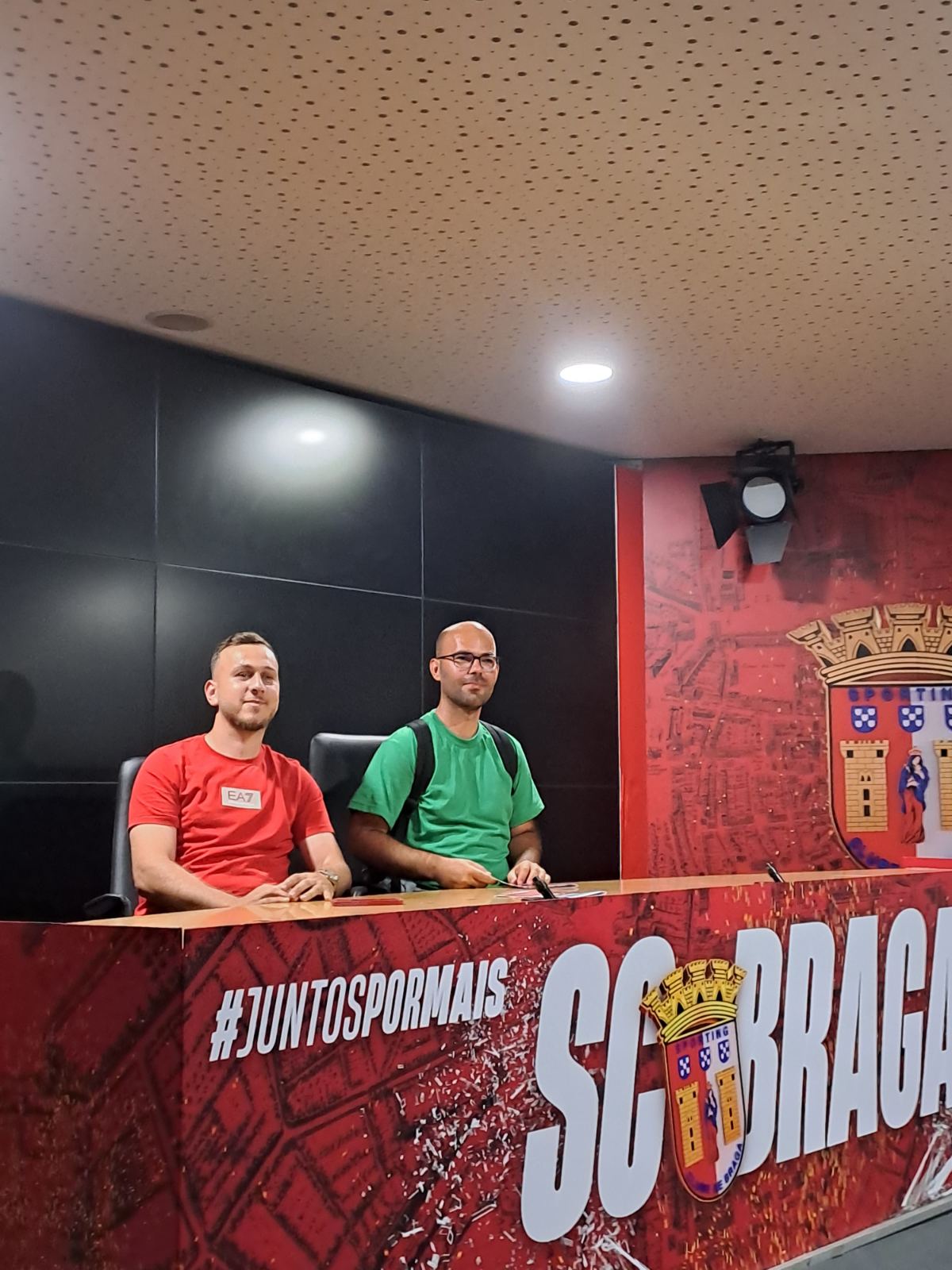 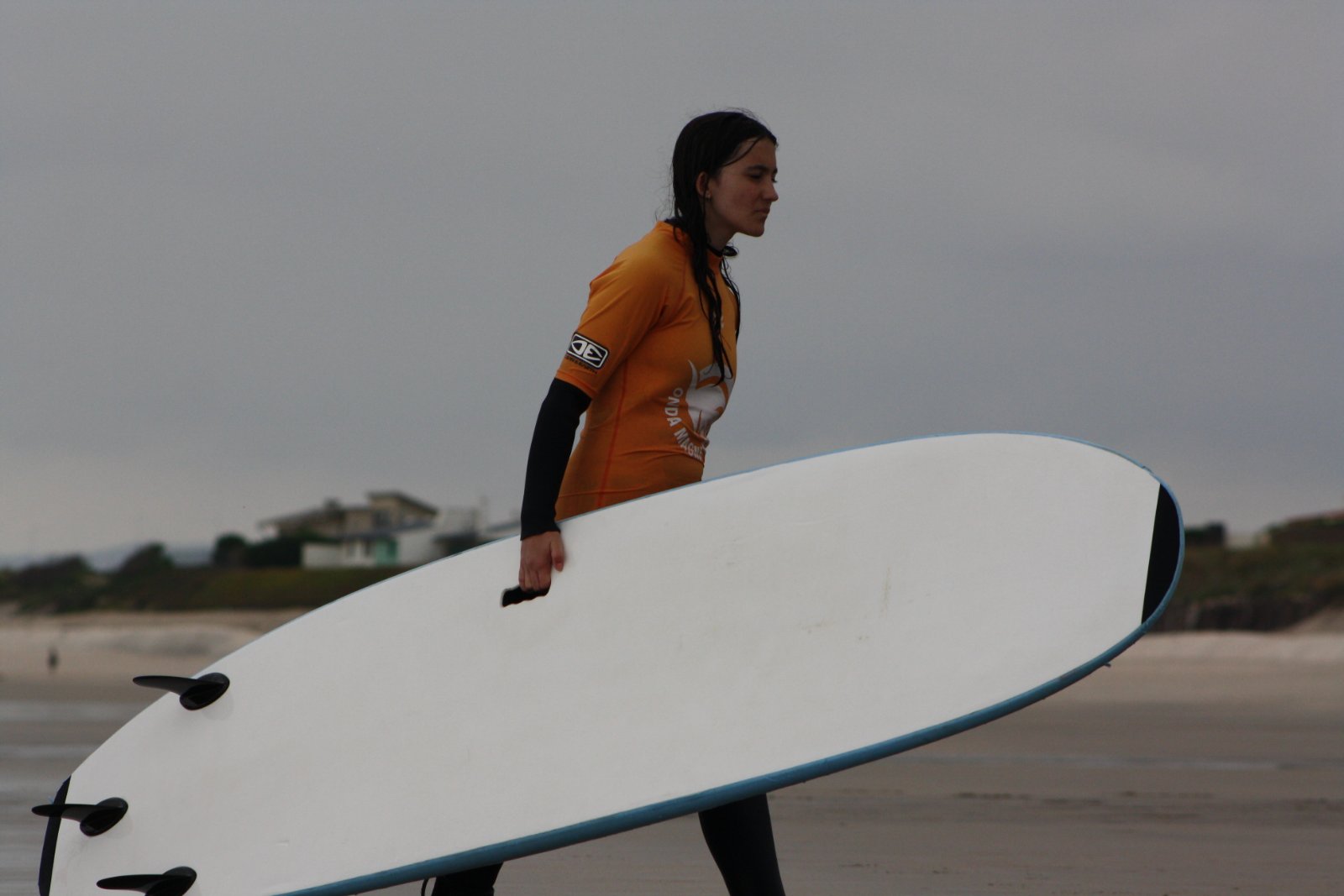 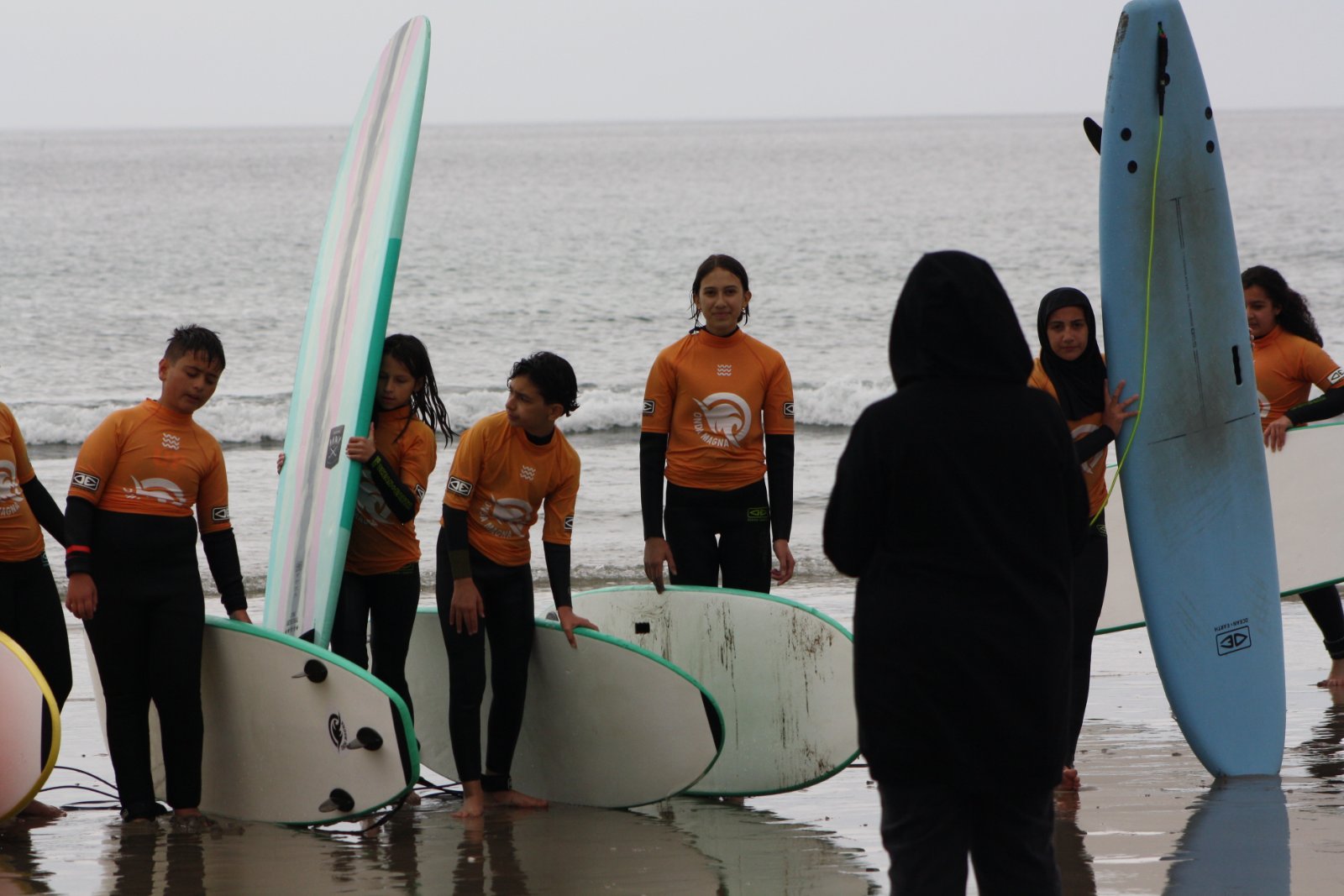 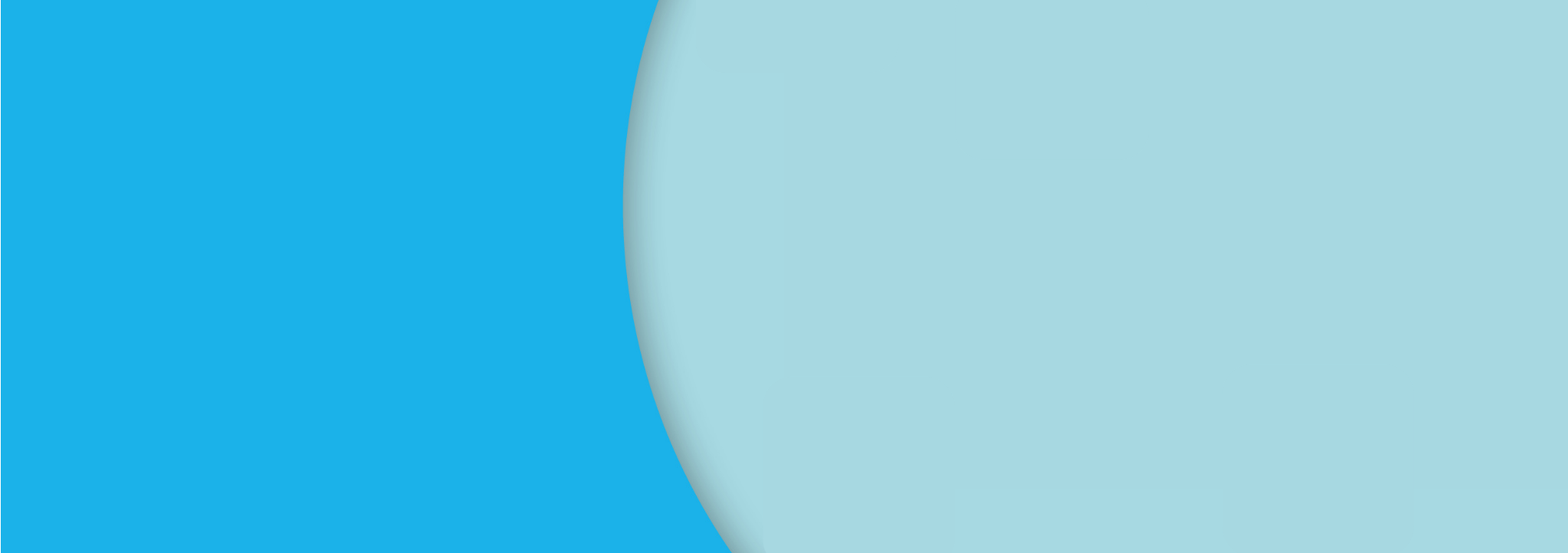 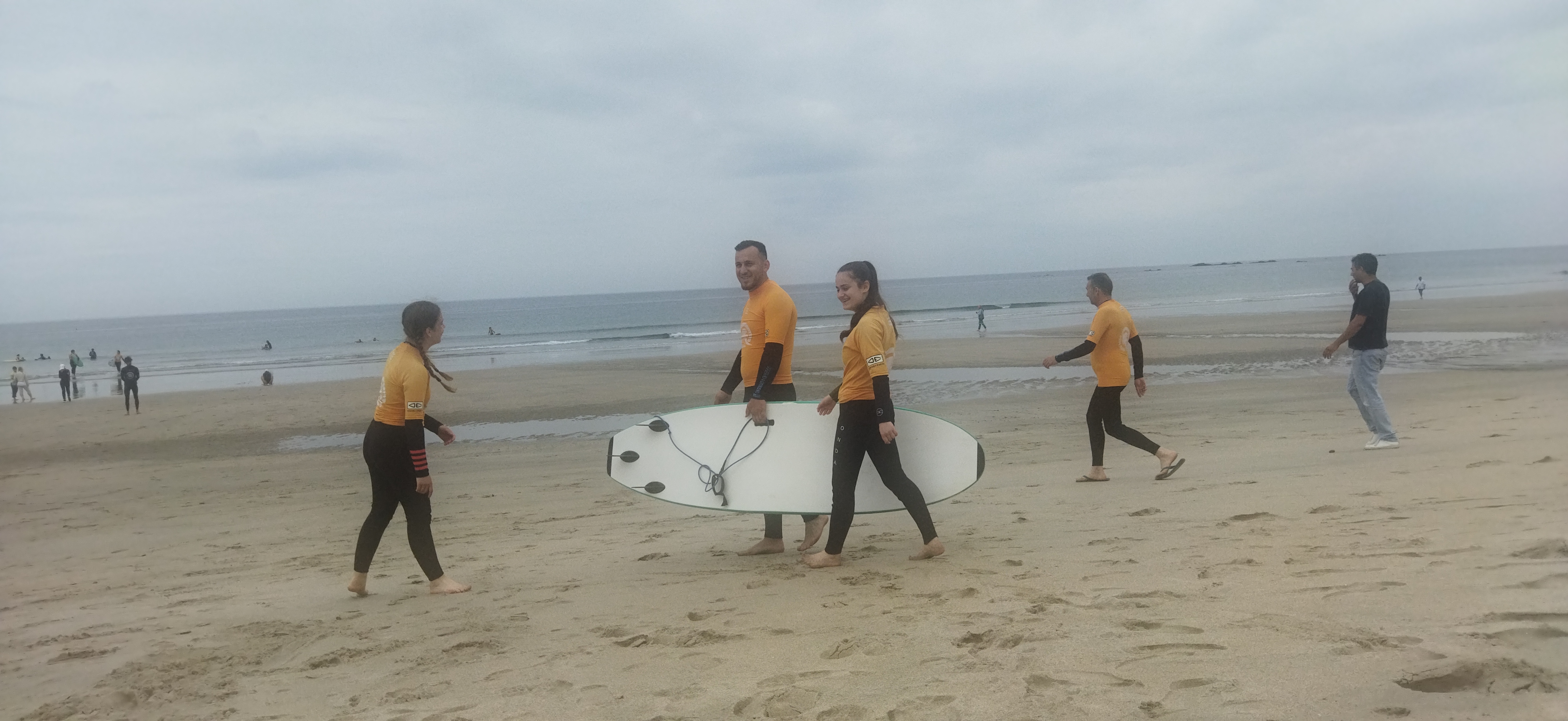 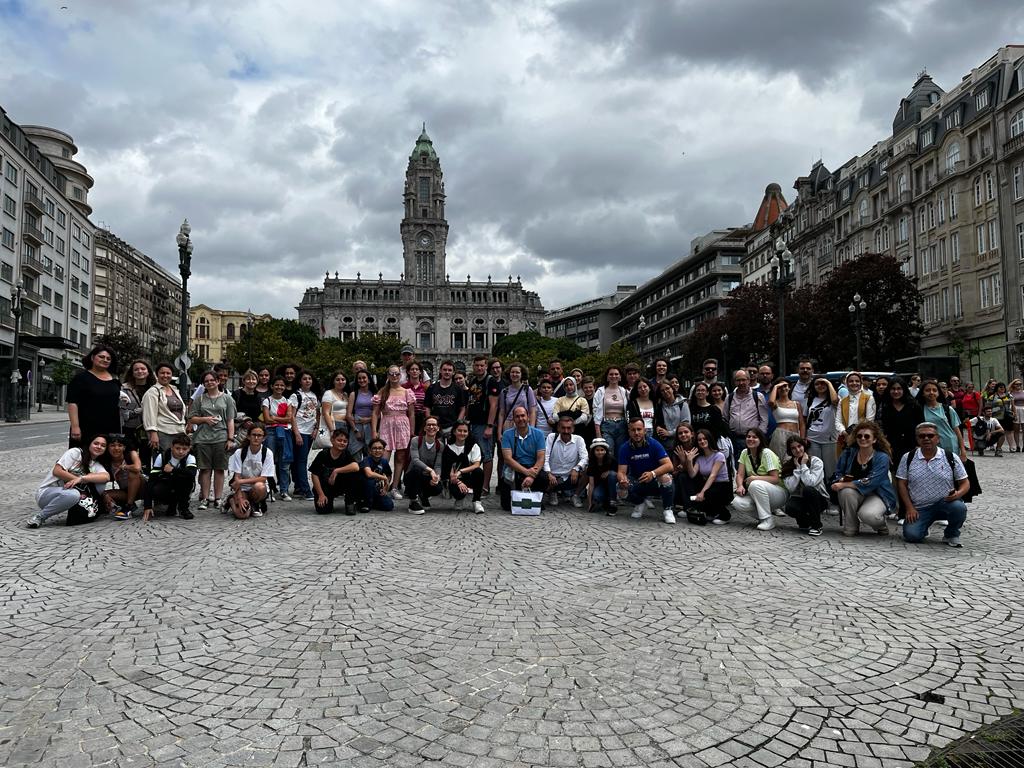 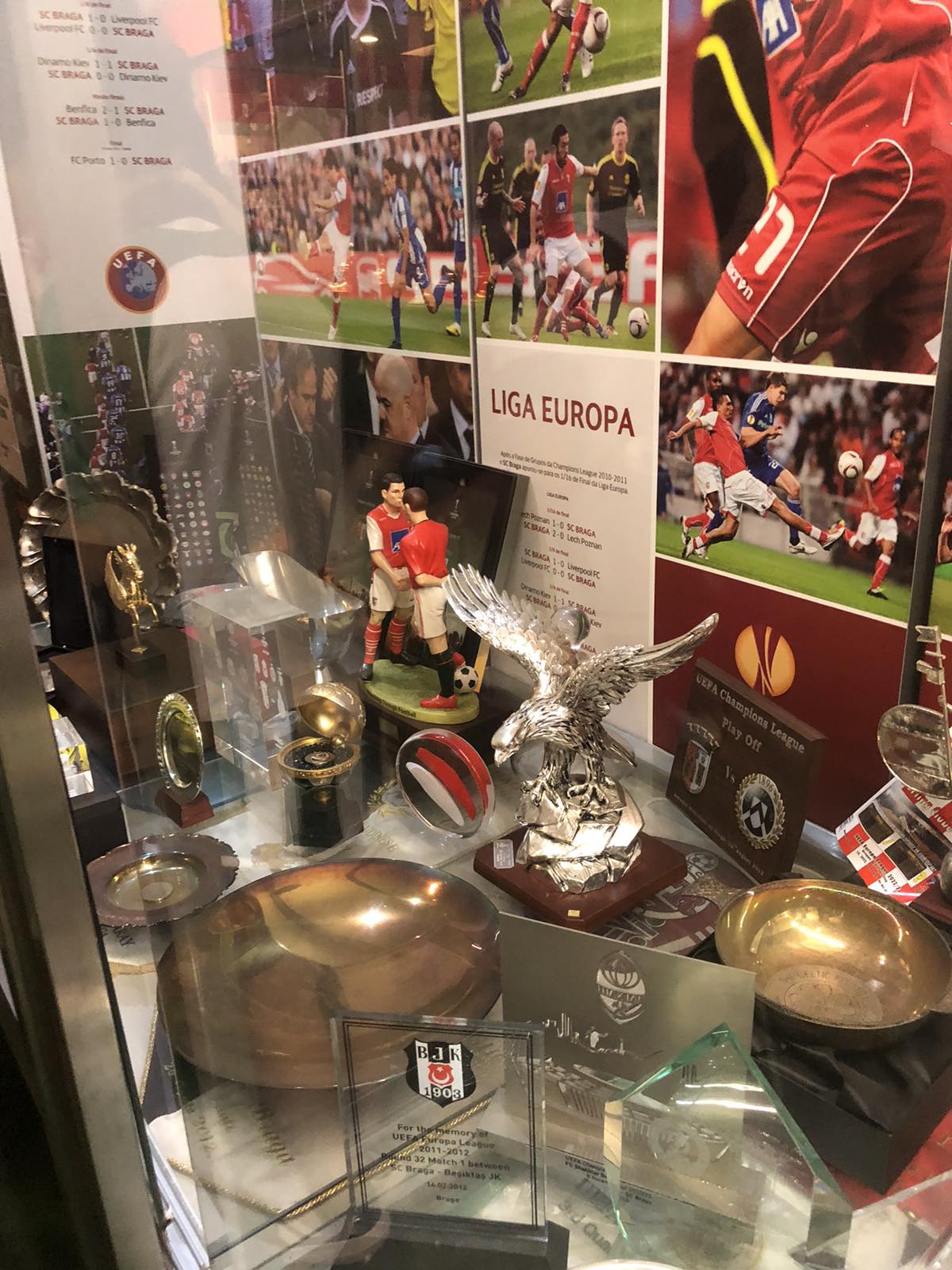 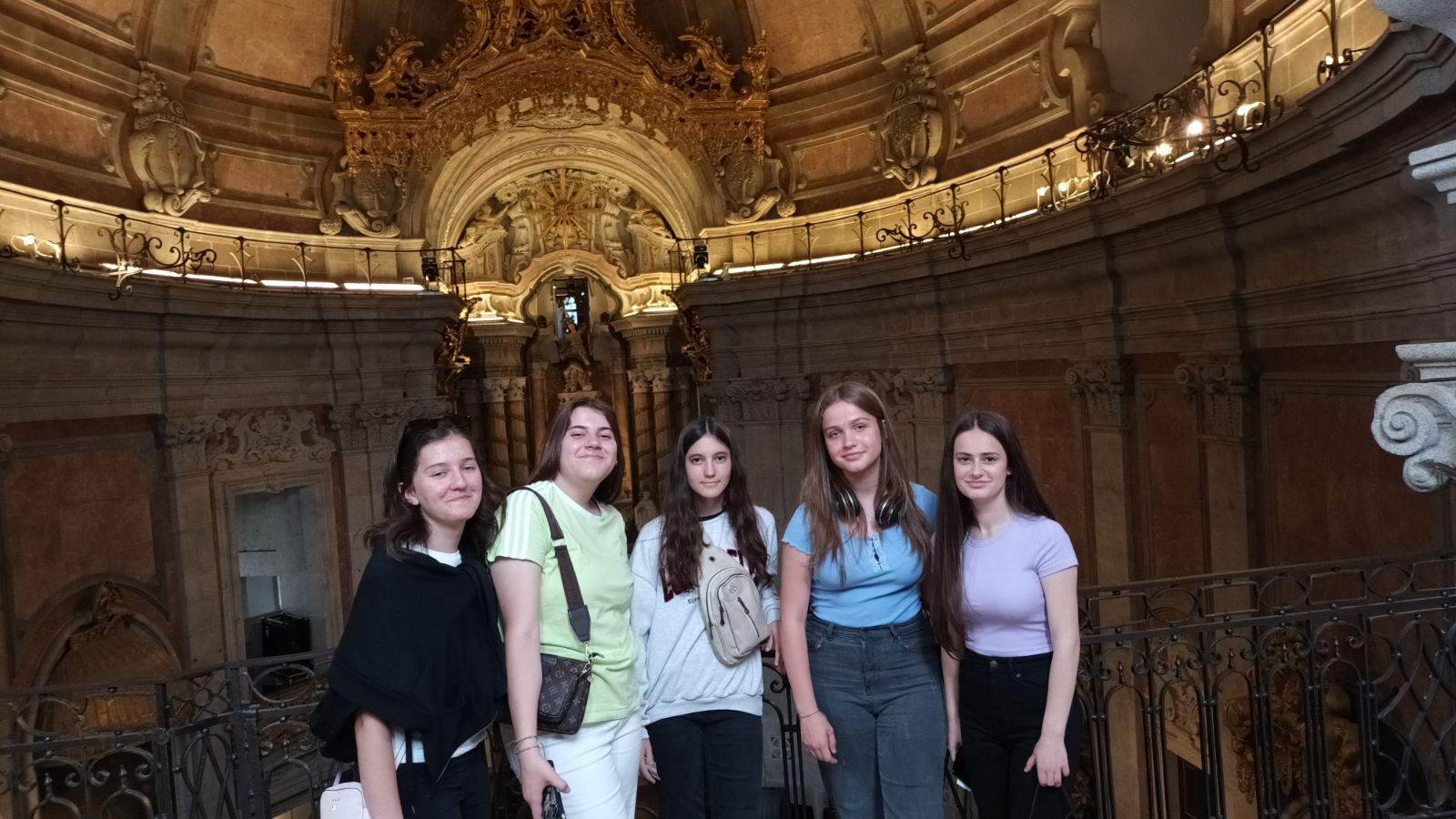 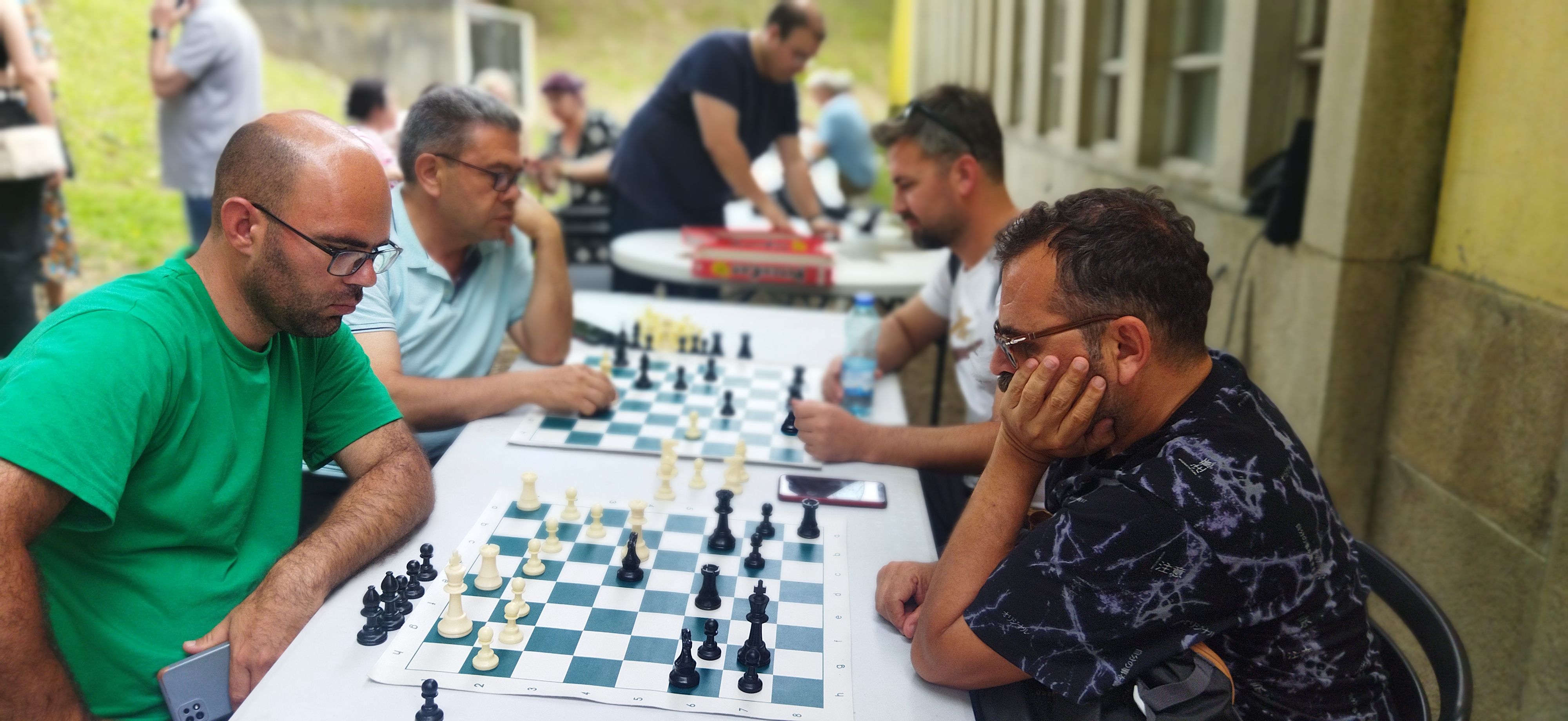 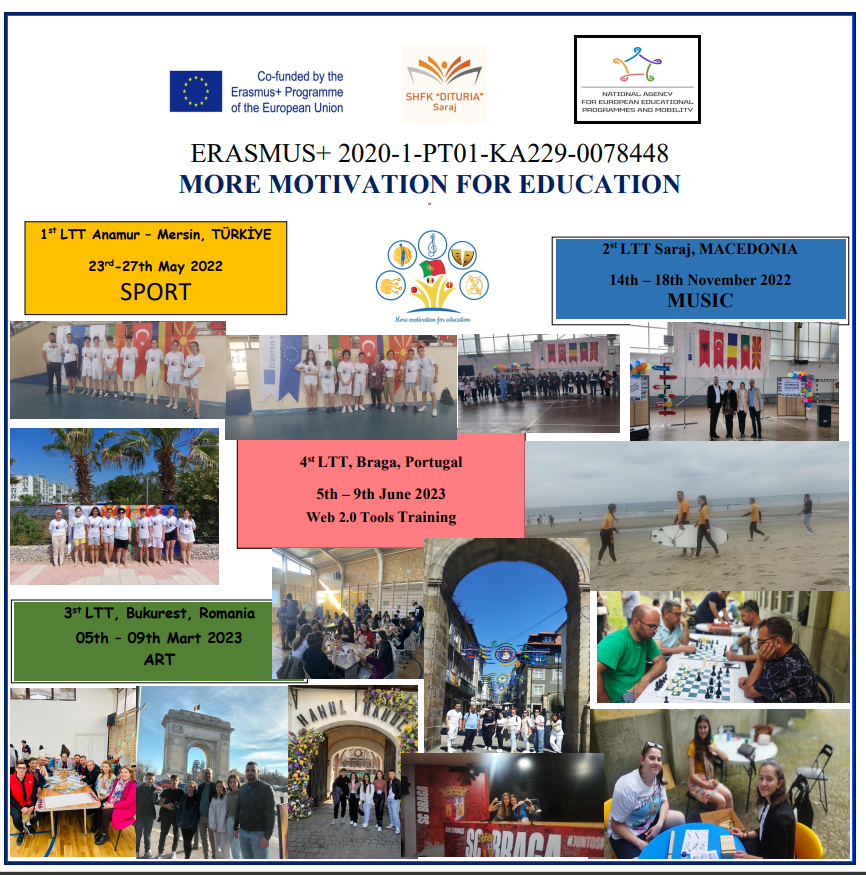 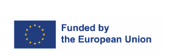 Thank you!